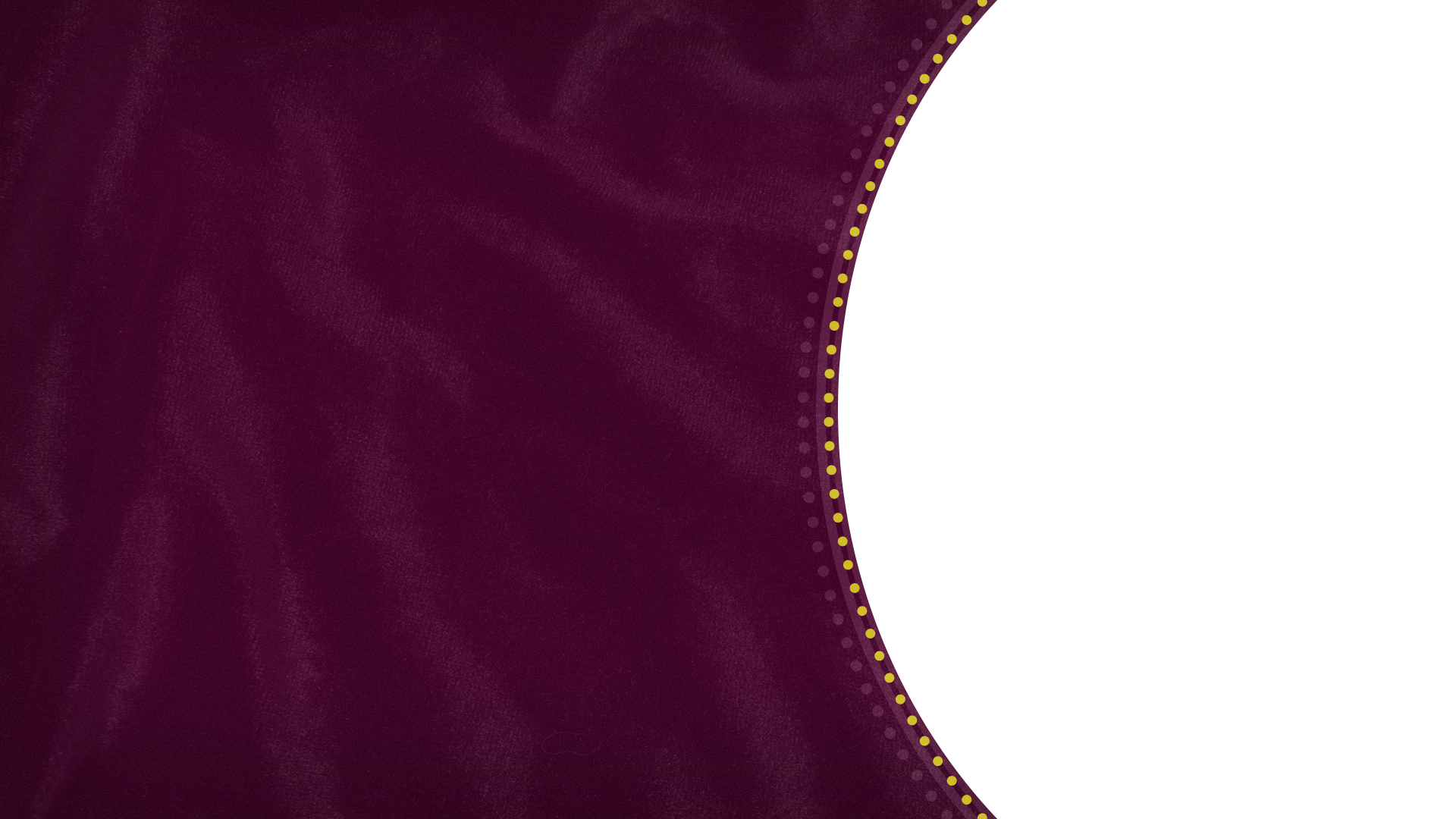 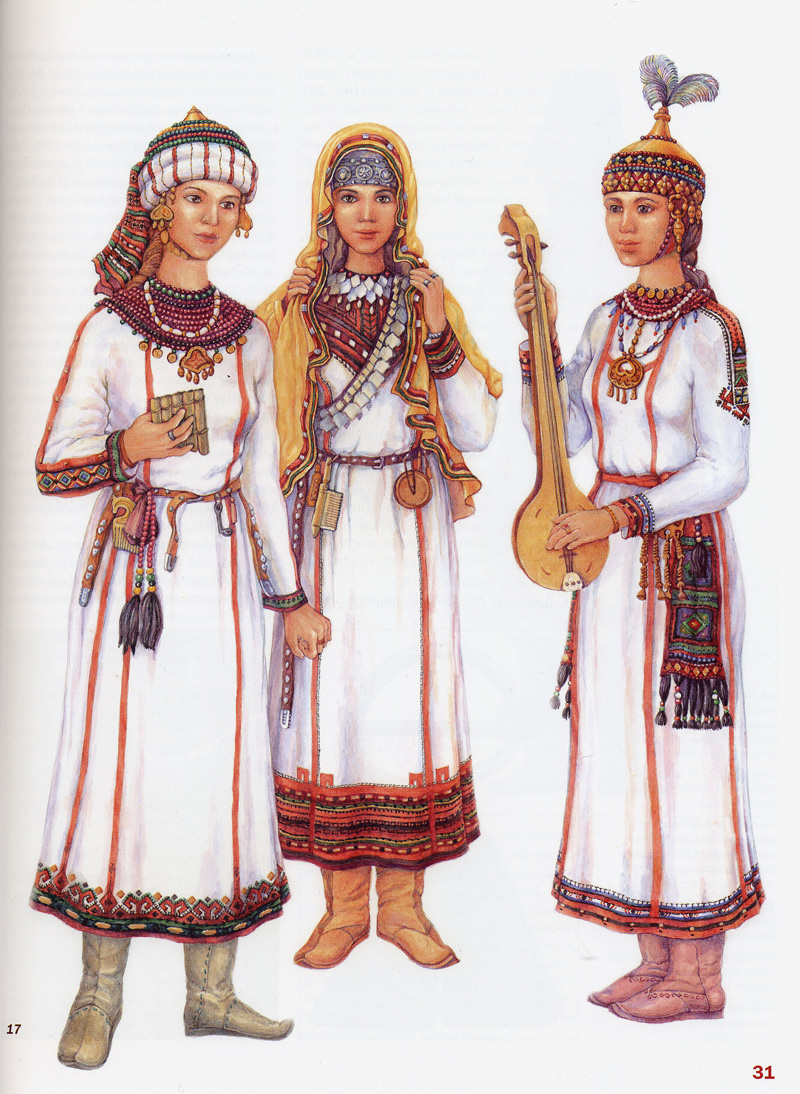 Повседневная жизнь народов Украины, Поволжья, Сибири и Северного Кавказа в XVII веке
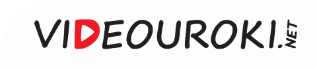 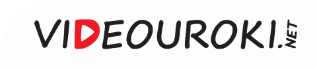 Осетинская свадьба.
Конец XIX века
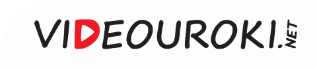 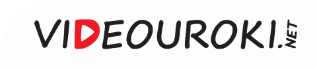 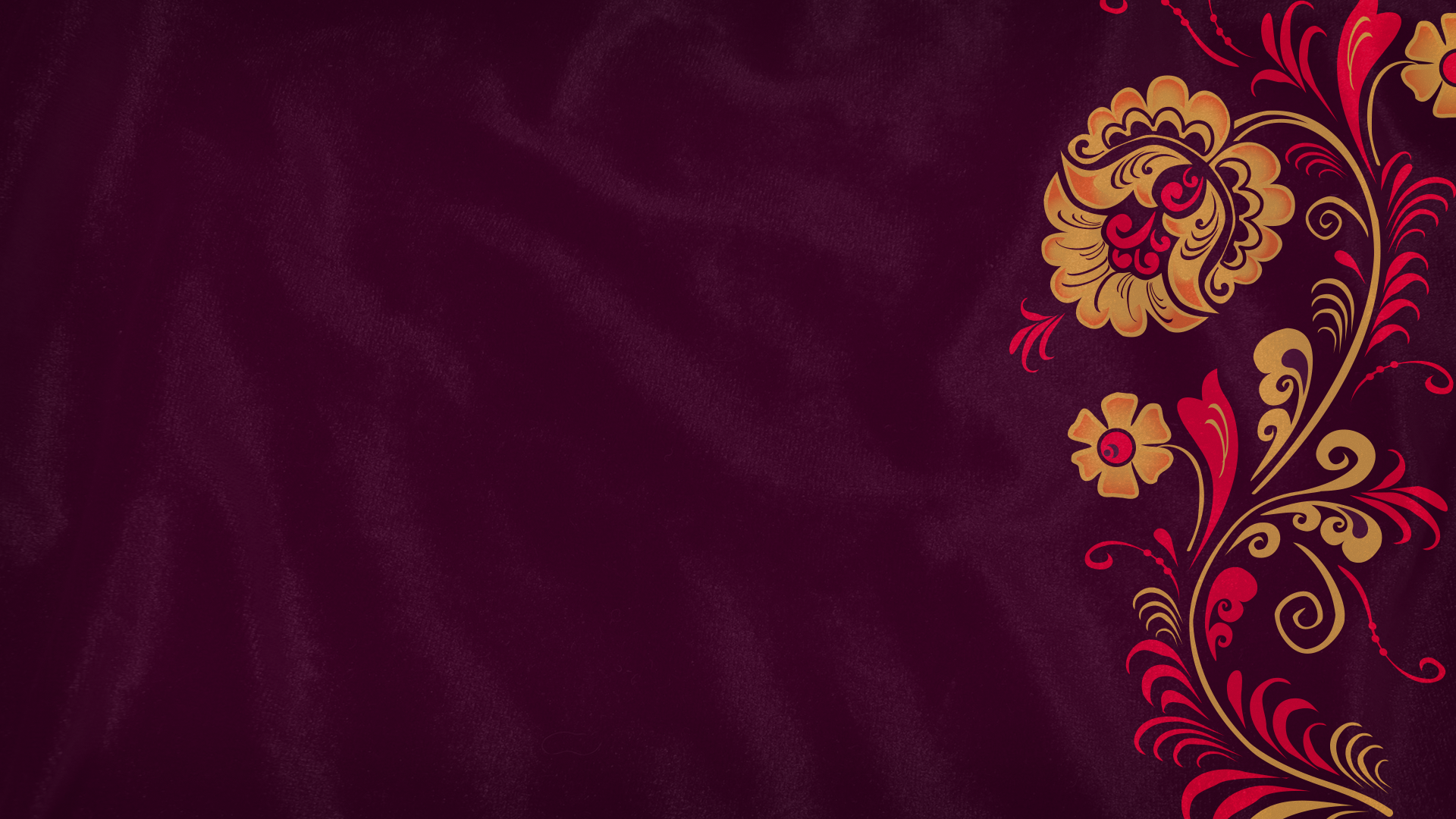 Вопросы занятия
1
Быт украинцев.
2
Быт народов Поволжья.
3
Быт народов Сибири.
4
Быт народов Северного Кавказа.
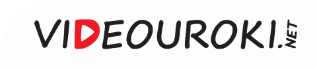 К. Крыжицкий.
Вечер 
на Украине.
1901
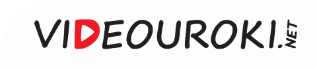 Хата-мазанка
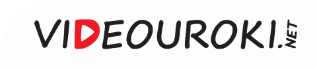 А. Куинджи.
Вечер 
на Украине.
1878
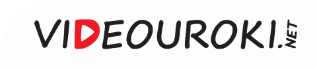 Интерьер украинской хаты
Внутри хата была разделена на горницу, сени и кладовую.
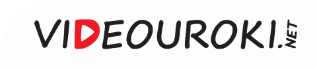 В горнице размещалась печь, украшенная цветочными узорами.
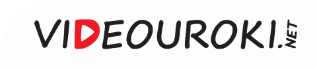 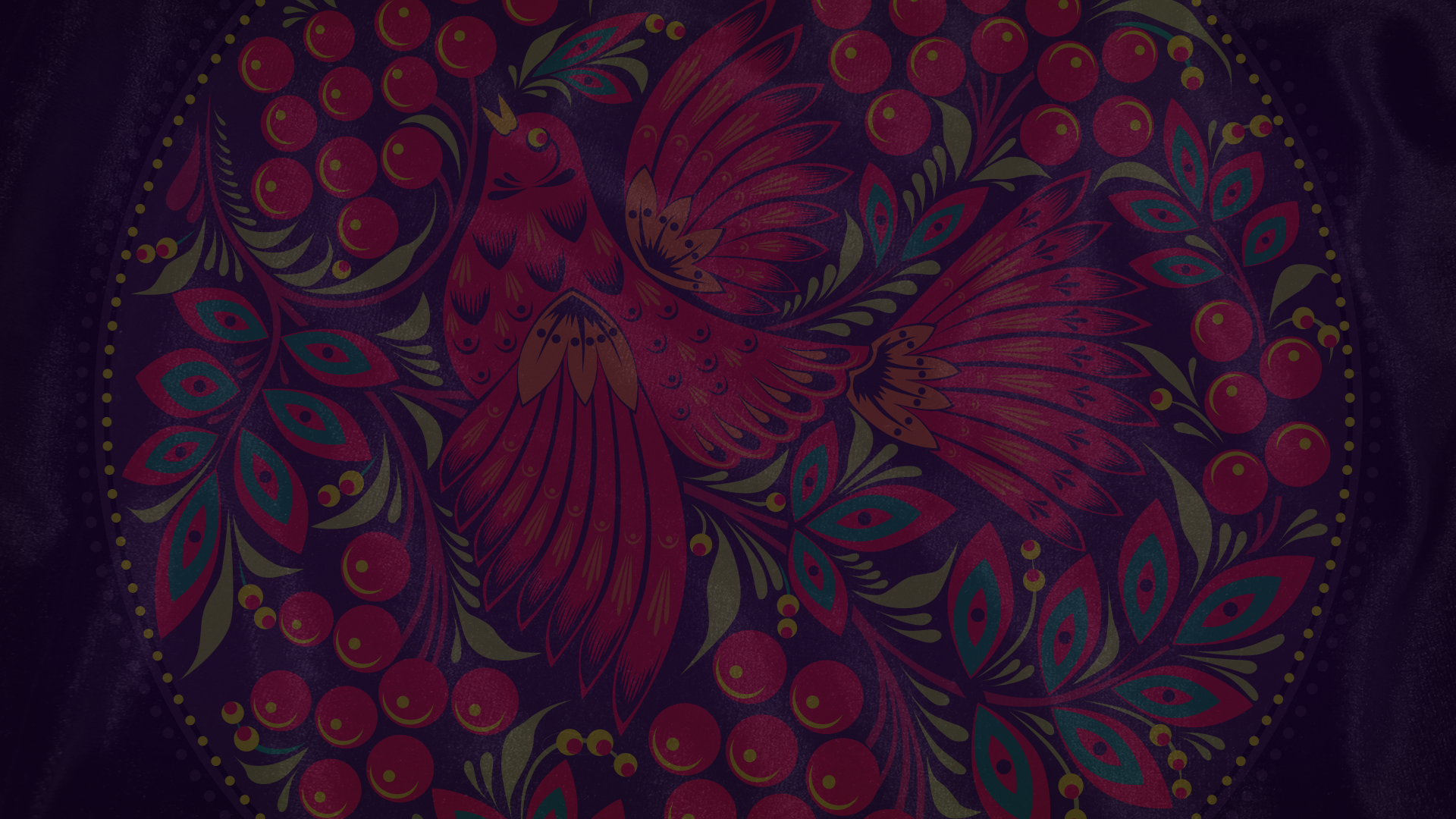 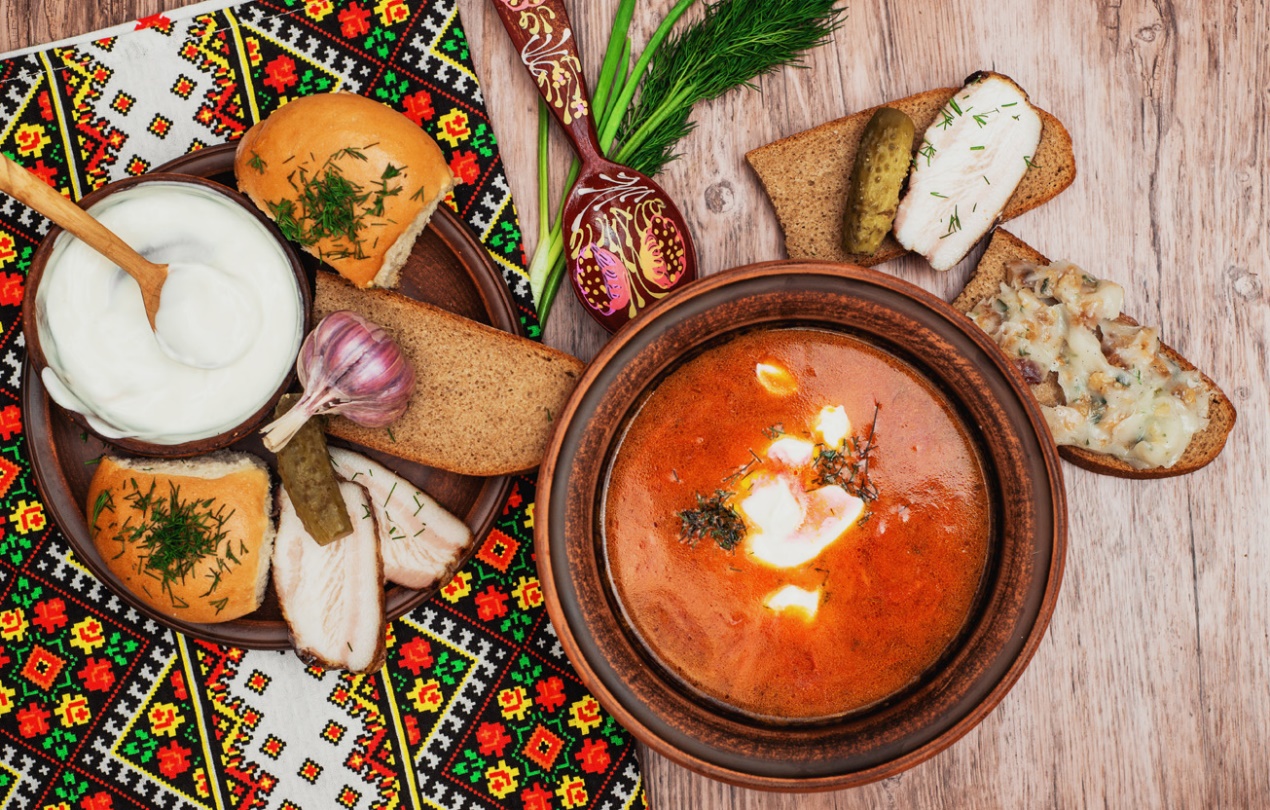 В рацион украинцев входили каши, юшки и борщи.
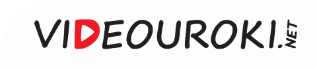 Традиционной едой украинцев были галушки – кусочки теста, сваренные в воде.
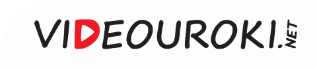 Главным местом в жилой части дома был красный угол, в котором стояли иконы.
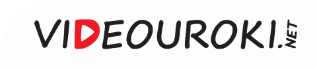 Н. Пимоненко.
Сваты.
1882
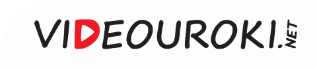 Особенностью убранства украинских хат были рушники – вышитые полотенца.
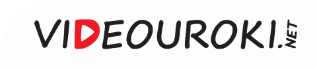 Рушники являлись непременным атрибутом свадебных церемоний.
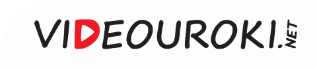 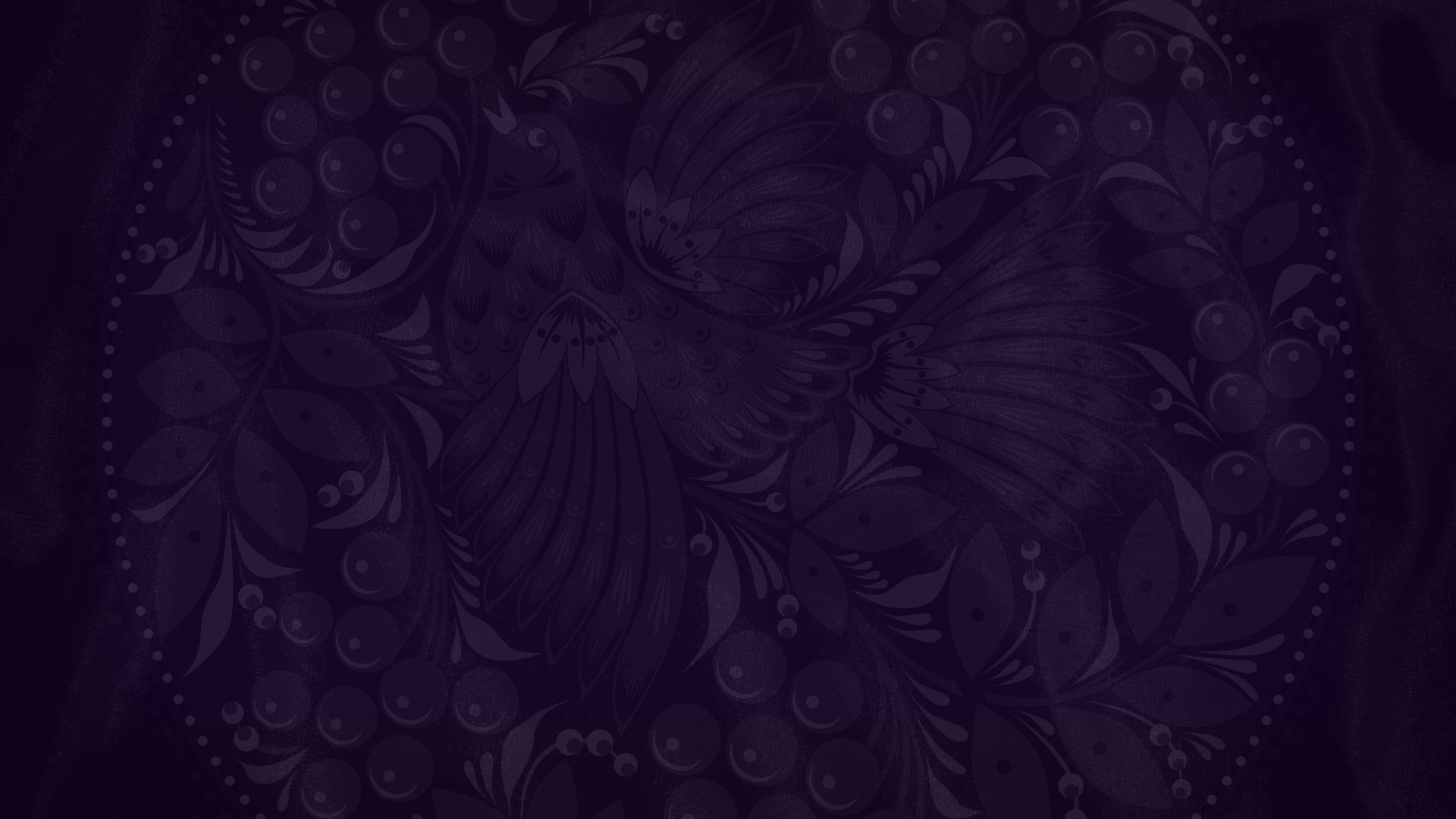 Украинский народный костюм
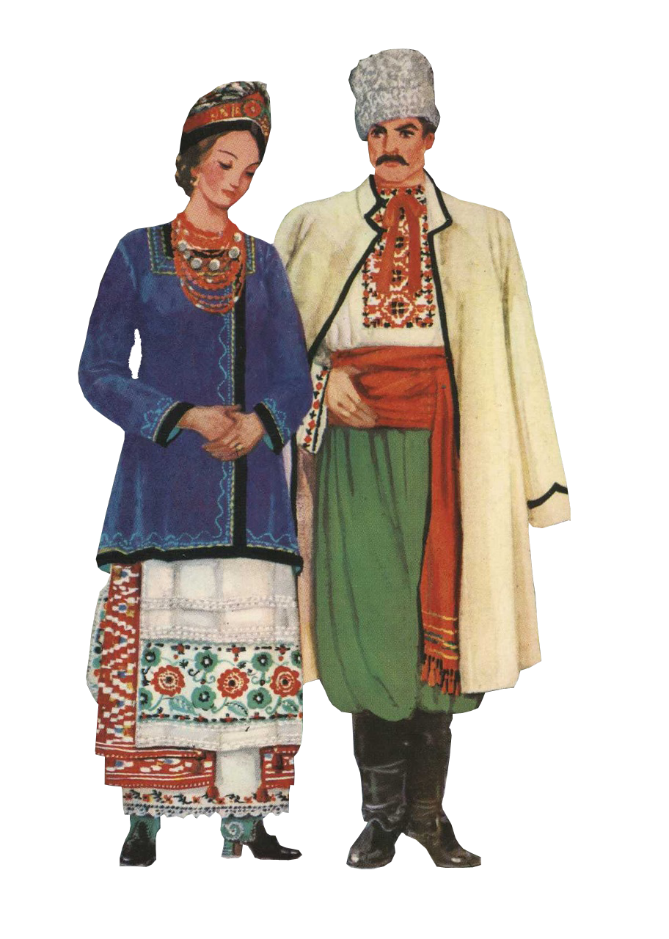 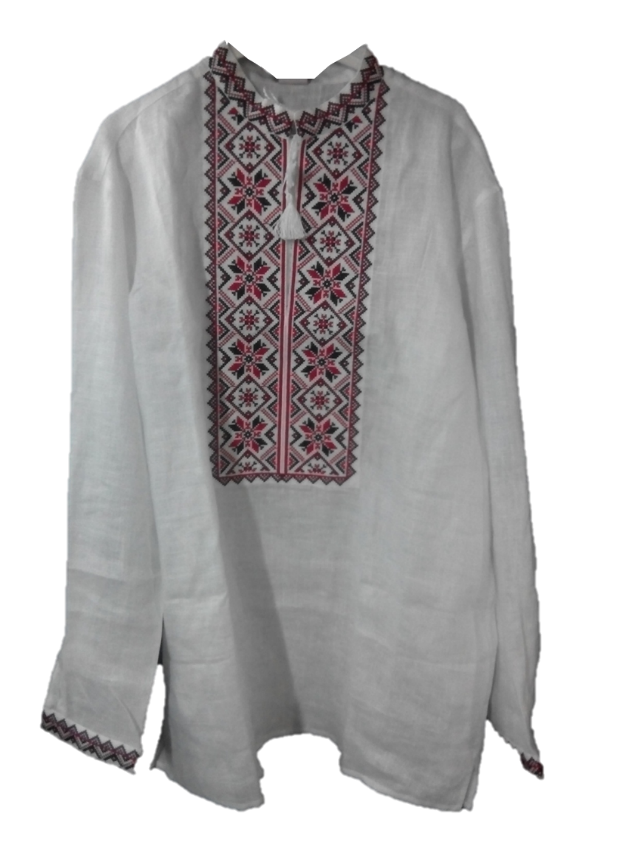 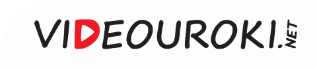 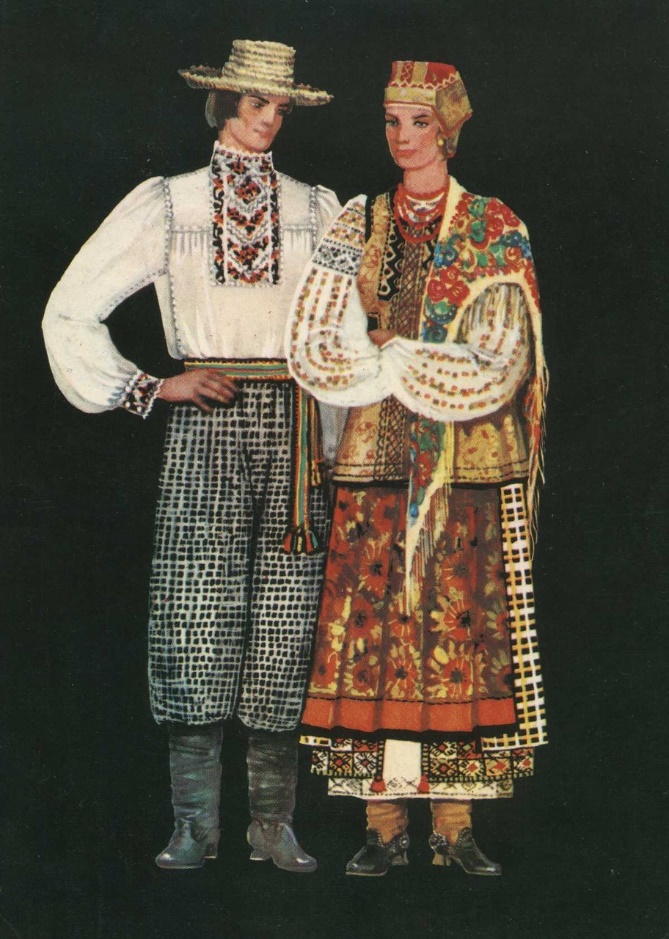 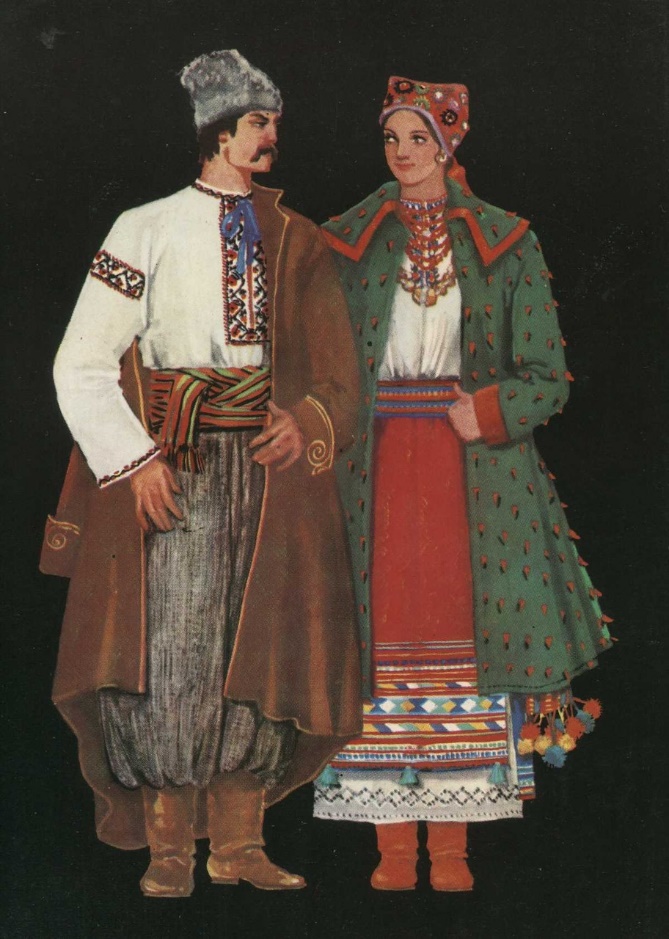 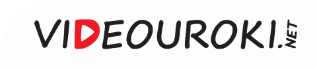 Запорожский казак.
Реконструкция
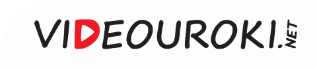 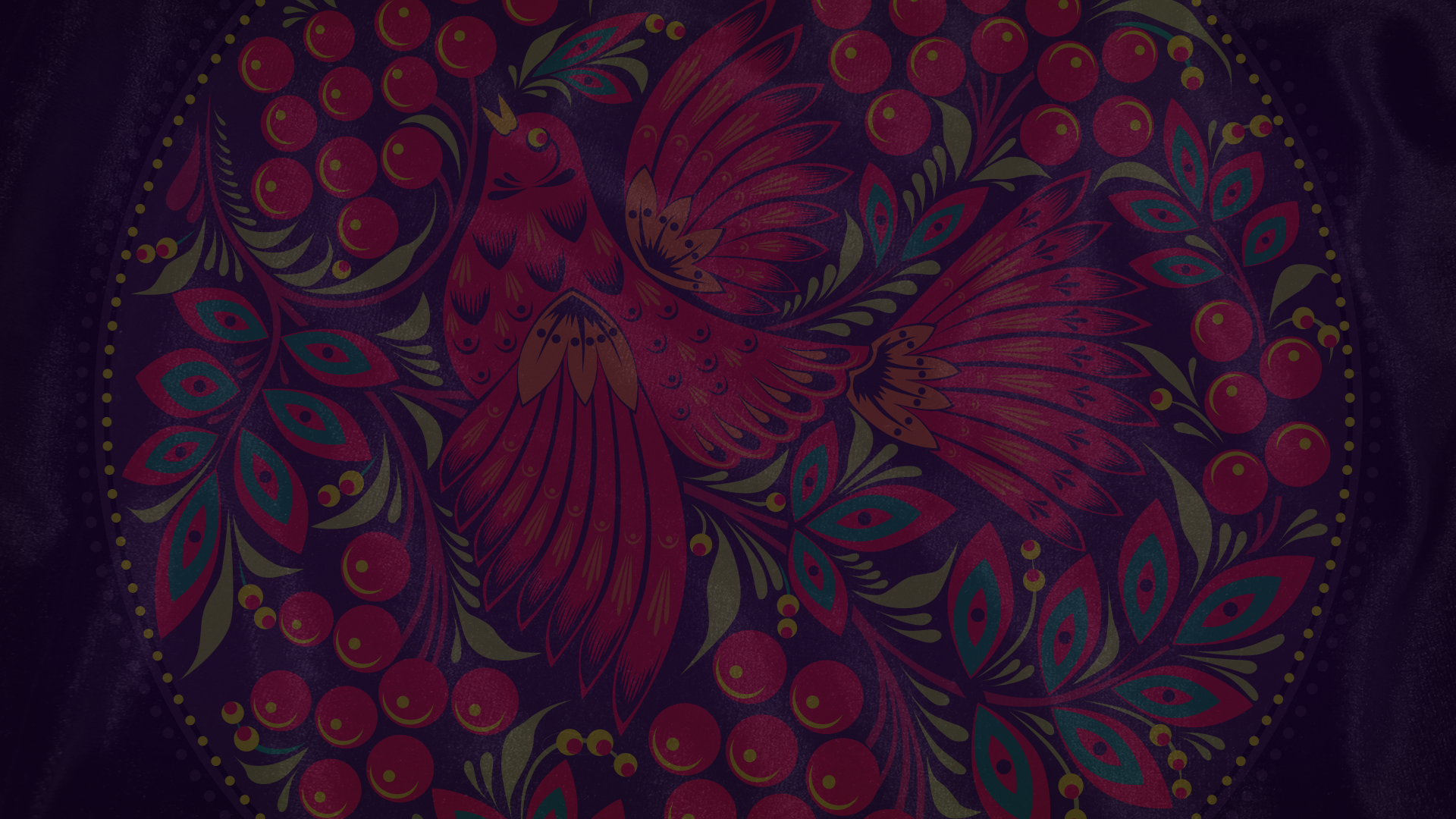 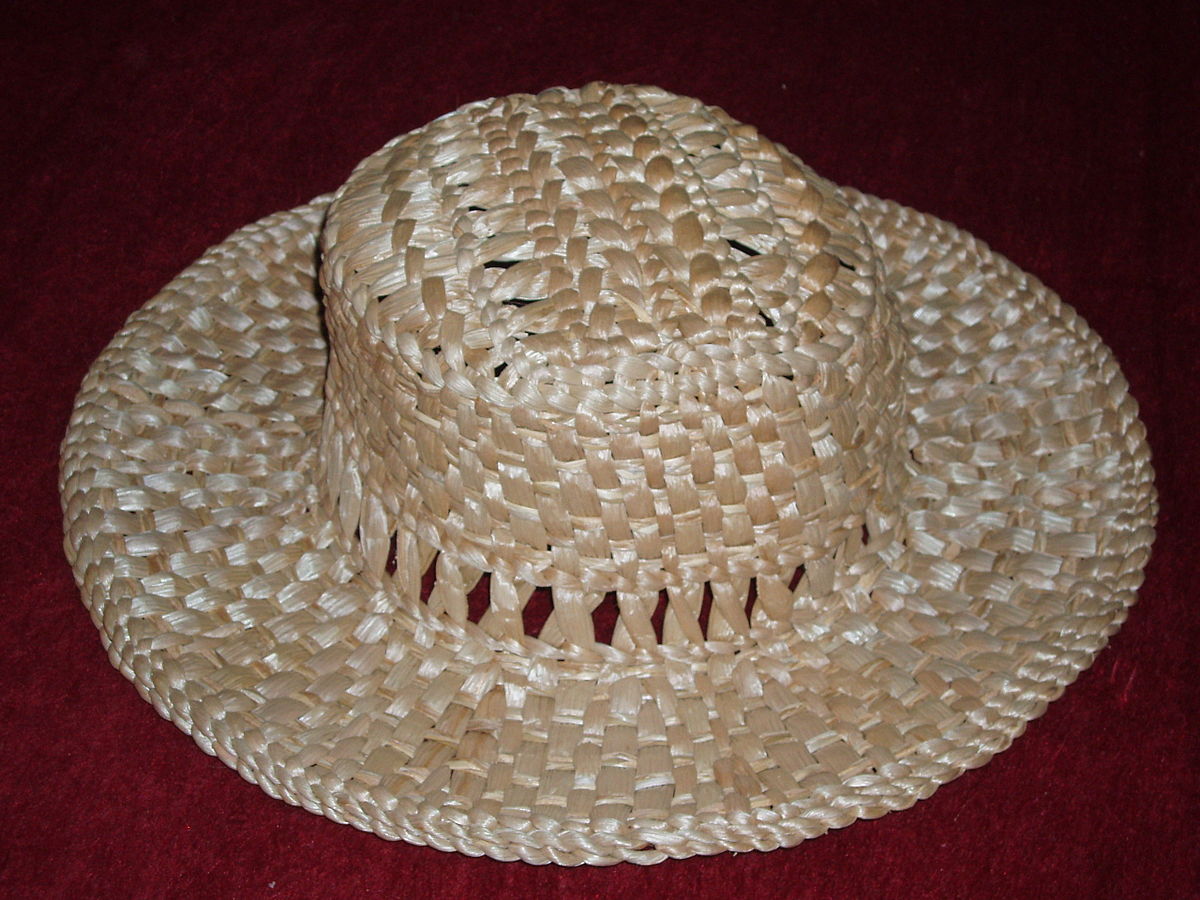 Летом головным убором служили брыли – широкополые соломенные шляпы.
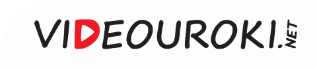 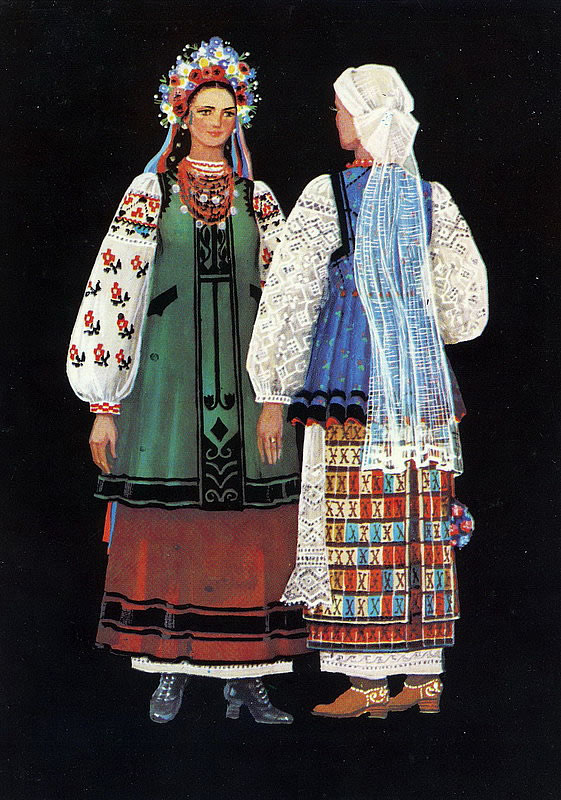 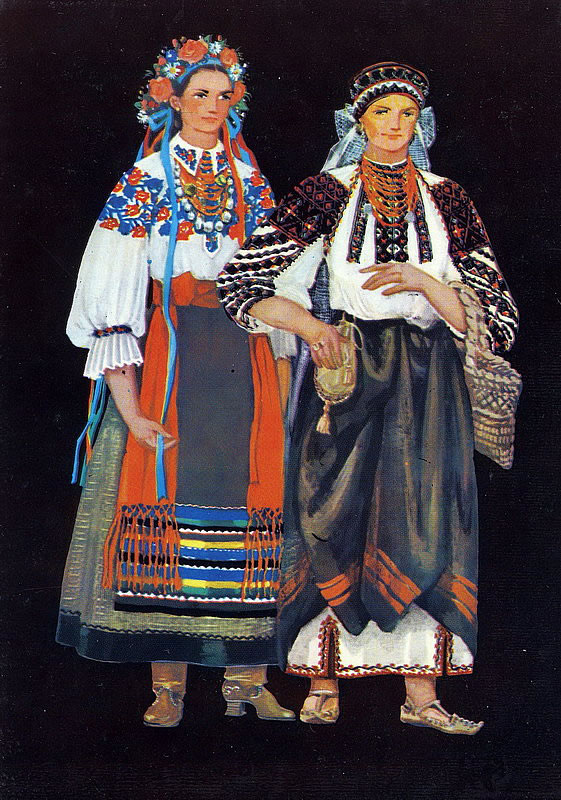 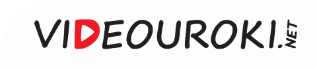 Юбка-плахта
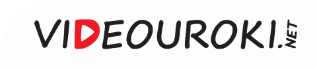 В костюме украинской знати появились новые элементы, позаимствованные 
у соседних Польши 
и Венгрии.
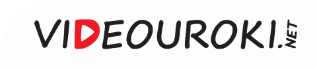 Главой украинской семьи был мужчина. Его воля являлась законом для всех.
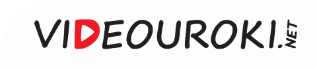 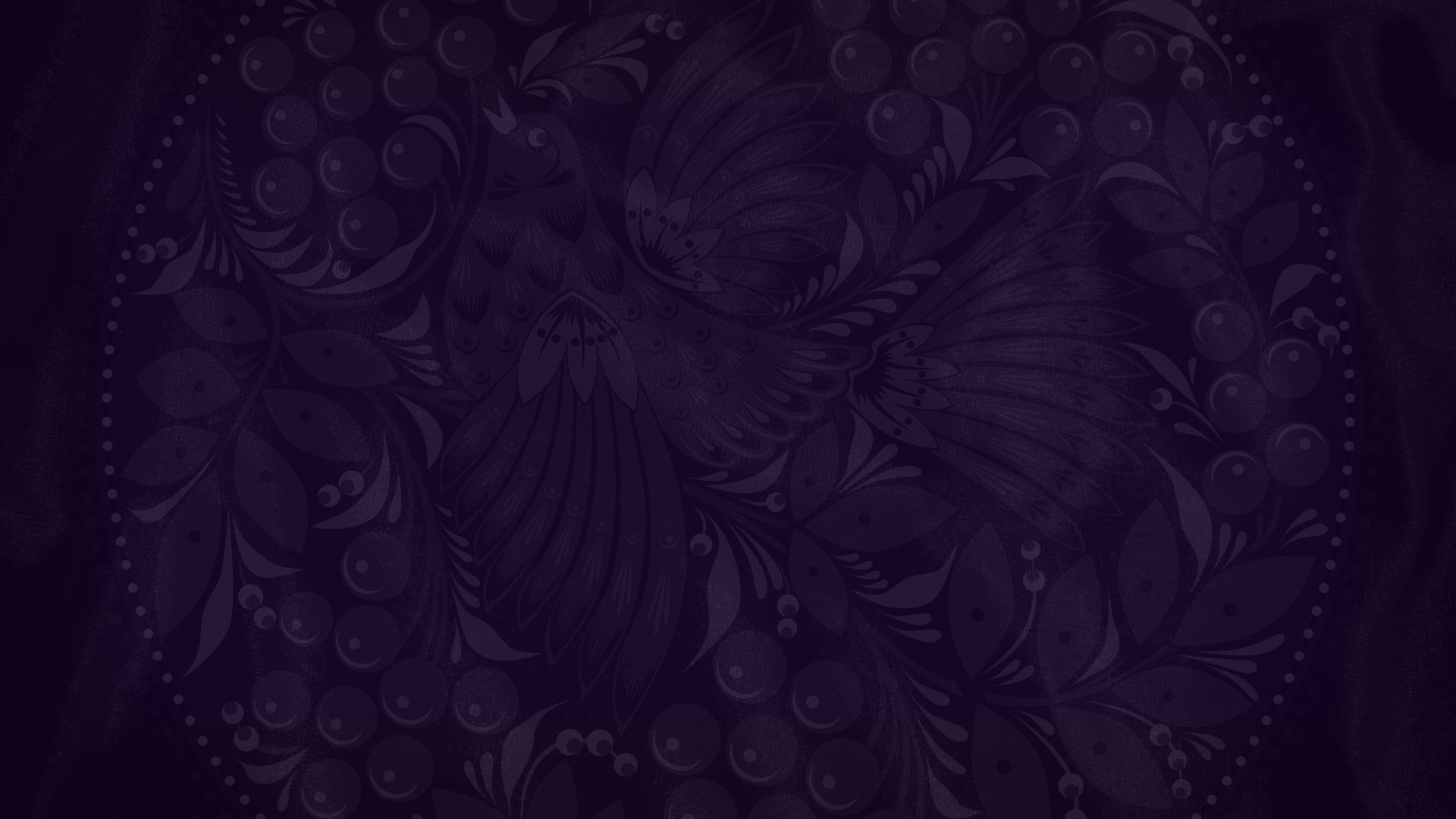 Обязанности украинского мужчины
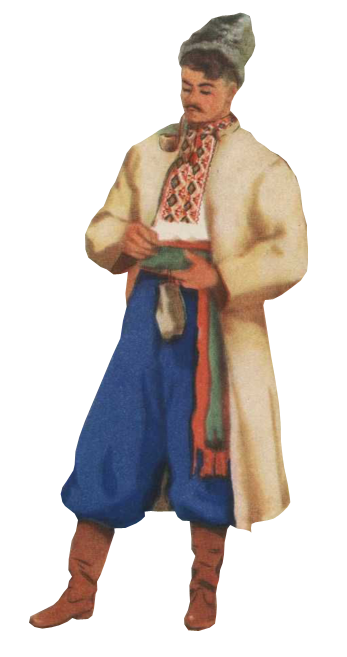 1
Работа в поле.
Заготовка дров и строительных материалов.
2
3
Починка инвентаря.
4
Уход за рабочим скотом.
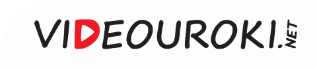 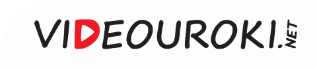 Народы Поволжья селились по берегам рек, а также неподалёку от озёр 
и родников.
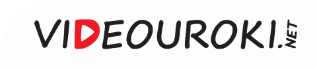 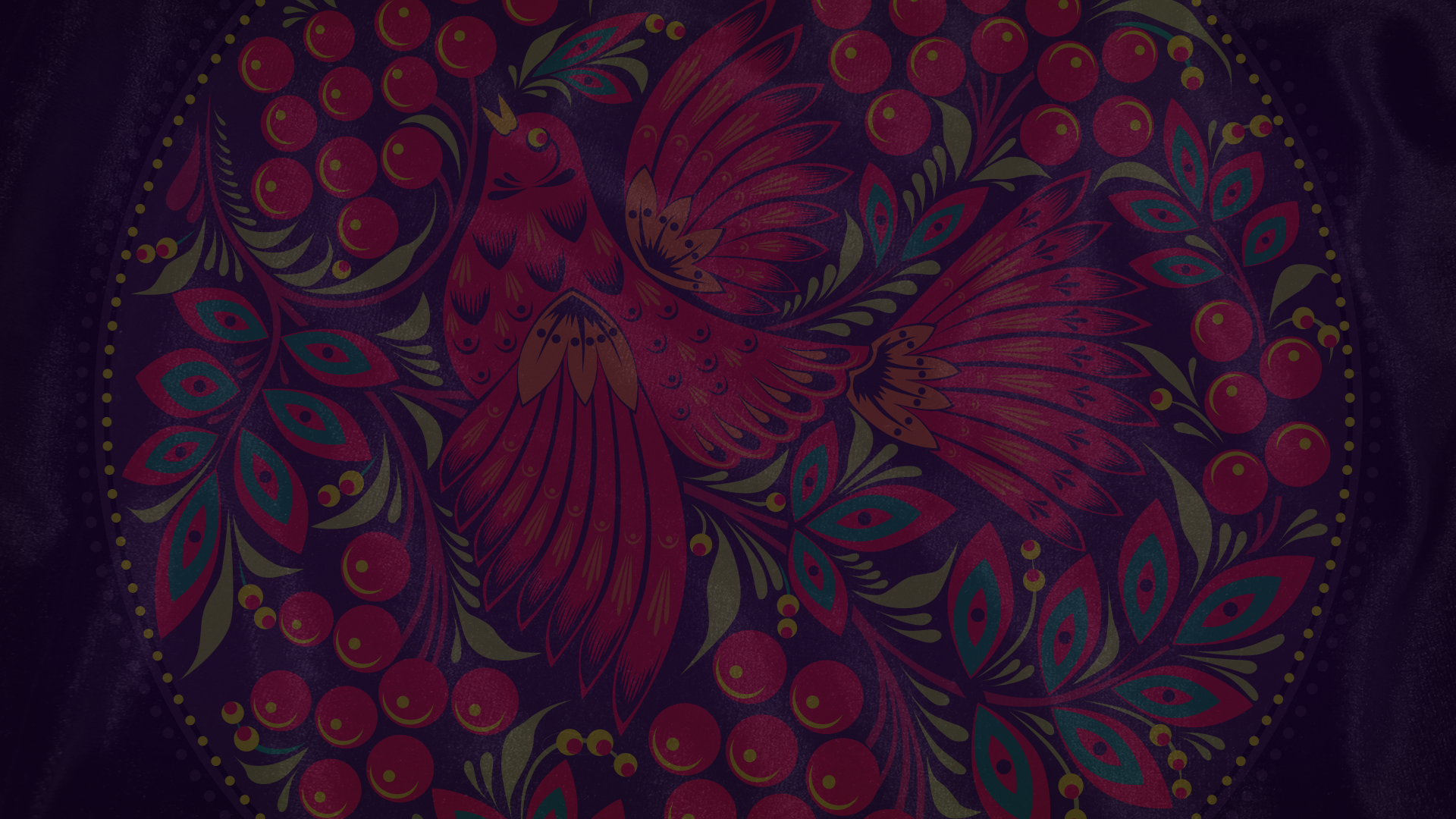 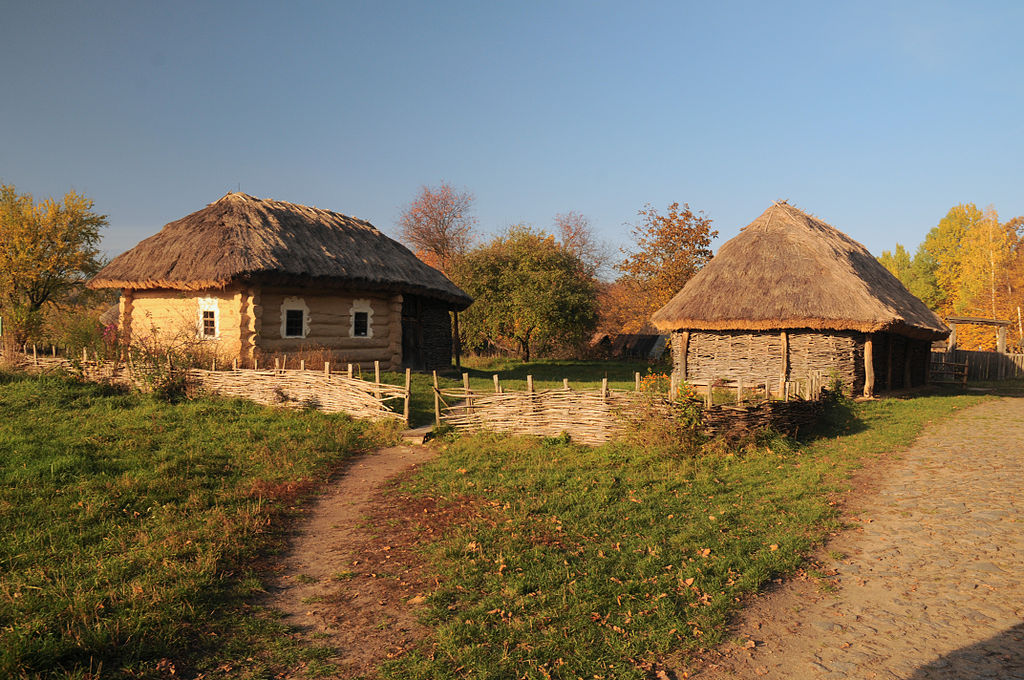 Жили в Поволжье в срубных избах, крыша которых была покрыта соломой или корой.
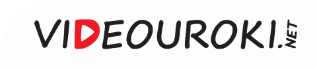 Жилищем для кочевых народов служили юрты.
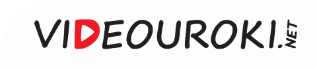 Интерьер удмуртской избы
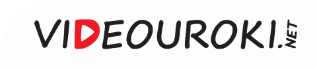 Двухэтажный амбар (кенос)
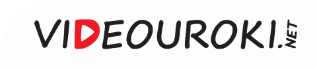 Двухэтажный амбар (кенос)
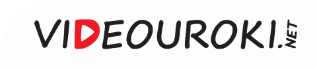 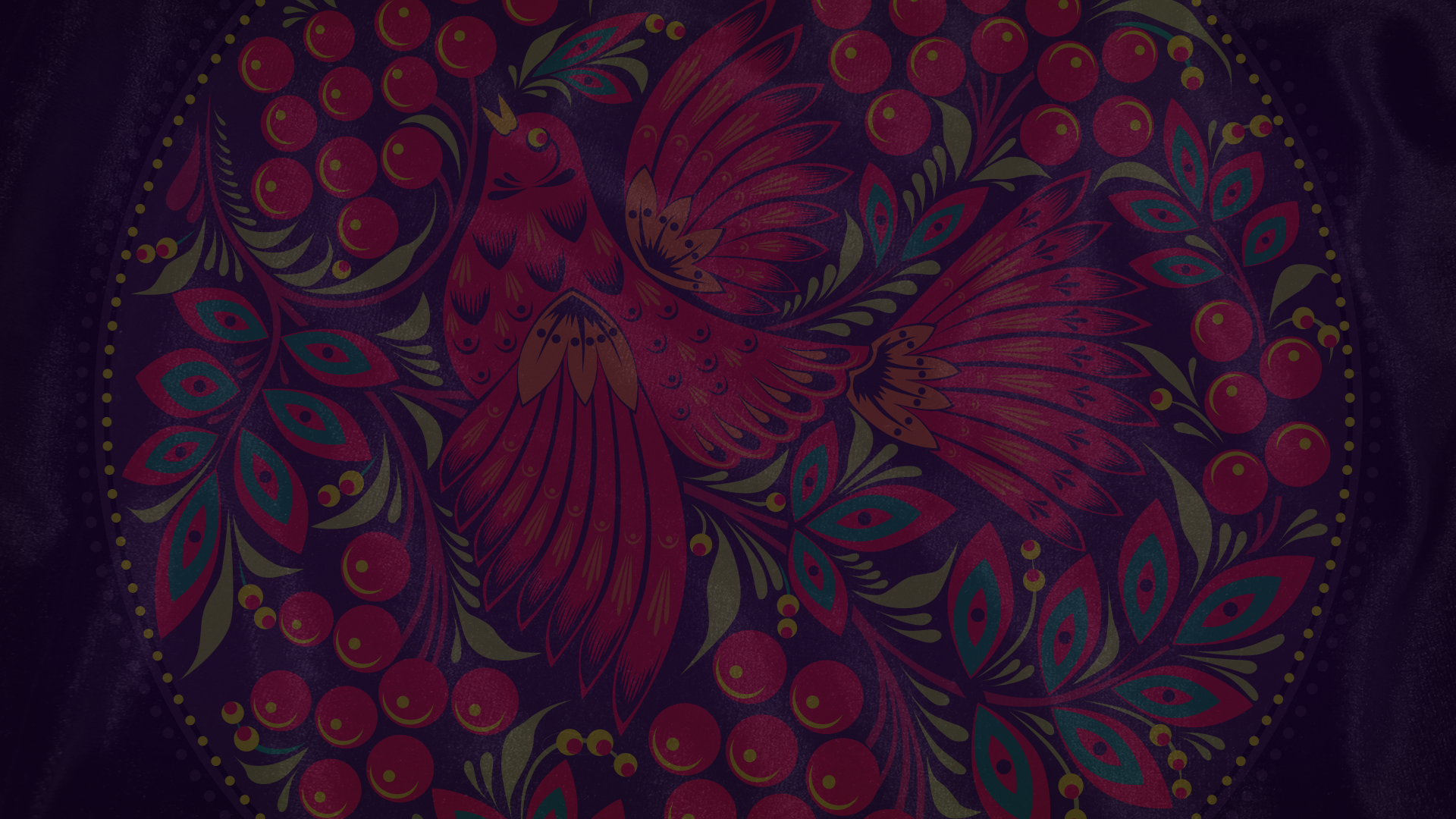 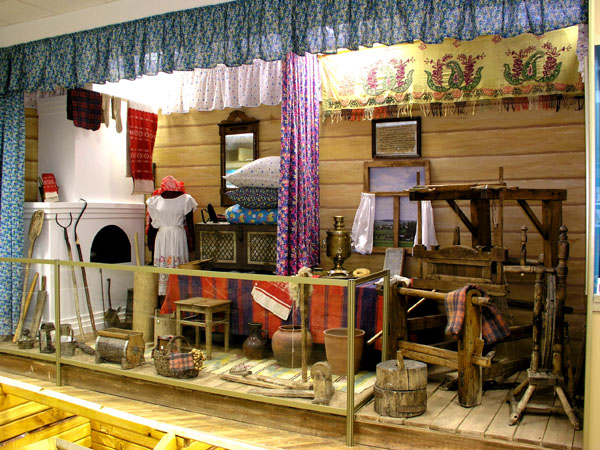 Важным элементом любого дома была печь.
У татар рядом с печью находился очаг с котлом.
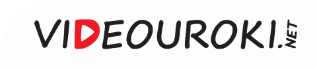 Интерьер татарской избы
Жилое помещение разделялось 
на две части с помощью занавесок.
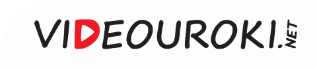 Костюм разных народов Поволжья был схож. Различие можно было увидеть только в некоторых деталях.
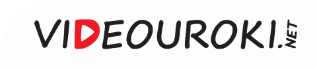 Костюм народов Поволжья
И мужчины, и женщины носили рубахи и широкие штаны
На камзол надевали верхнюю одежду 
с рукавами
На рубаху надевали камзол без рукавов
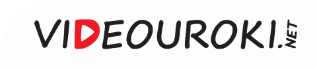 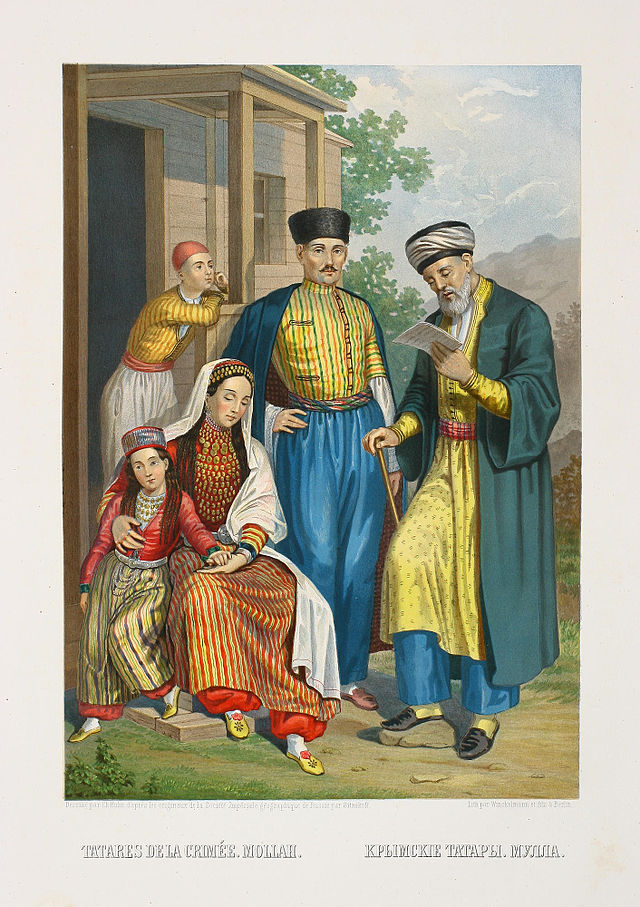 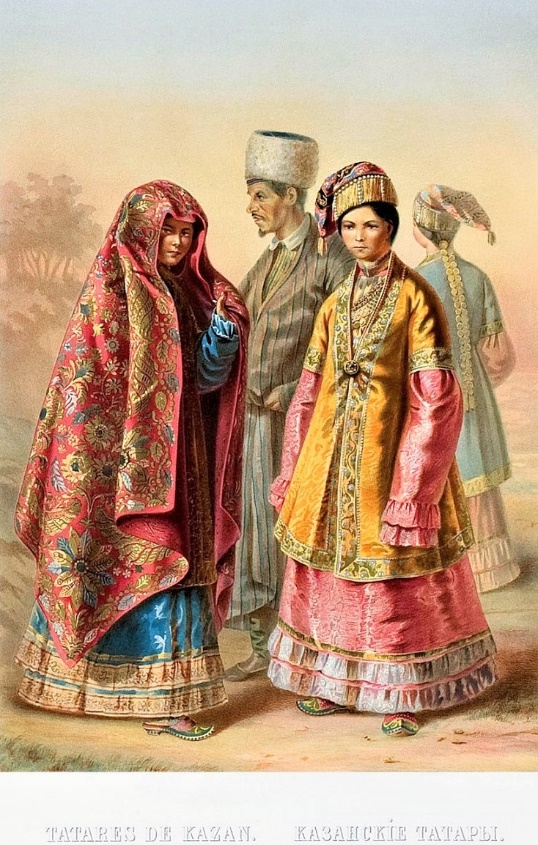 Татары
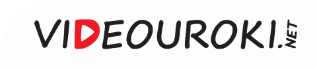 Женский бешмет
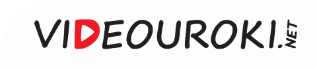 Чекмень
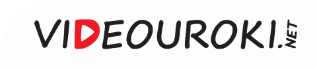 Костюм народов Поволжья
Разнообразием отличались женские головные уборы
Можно было определить принадлежность к определённому сословию
Можно было определить возраст женщины
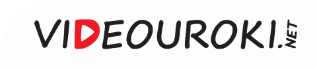 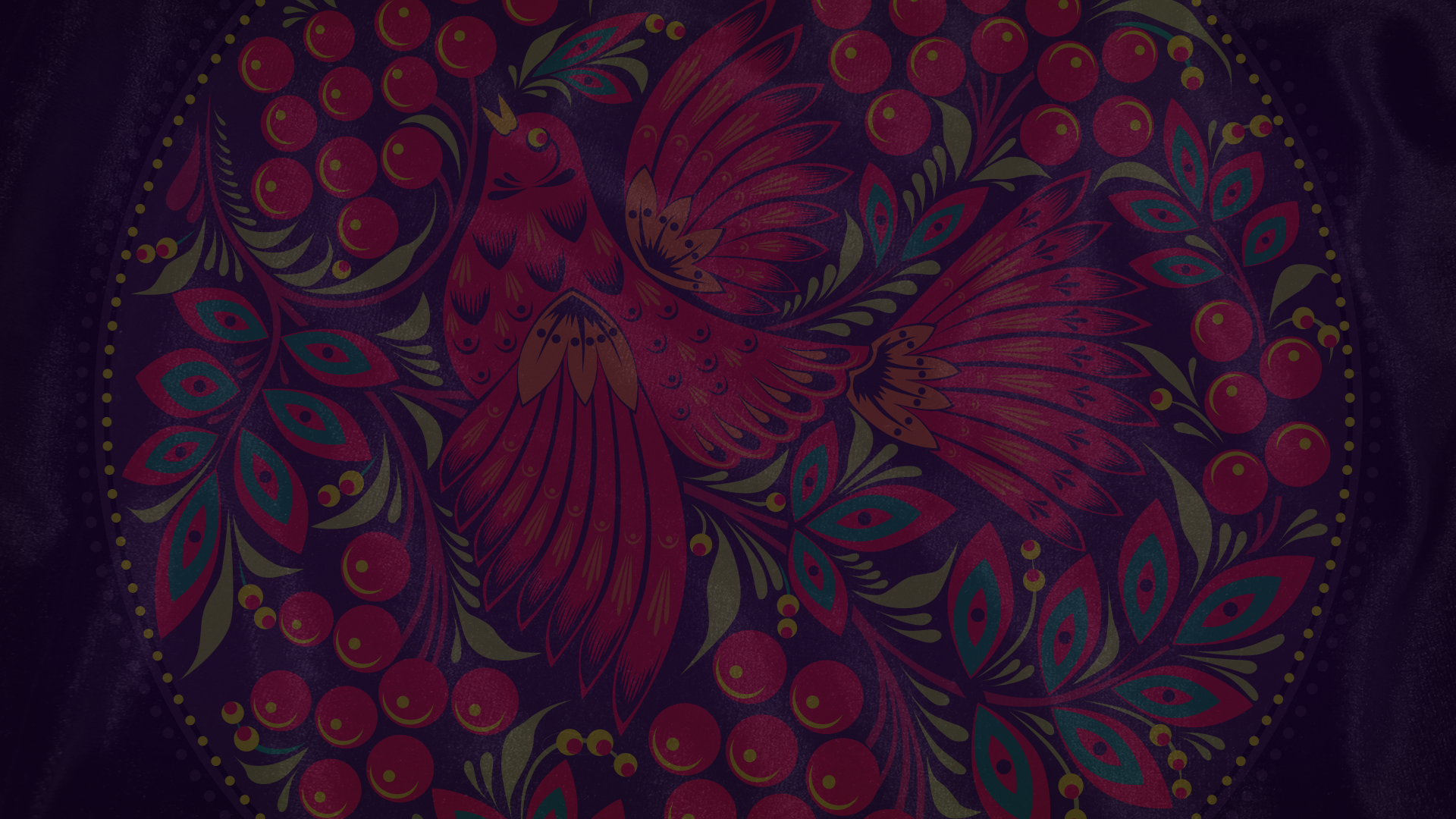 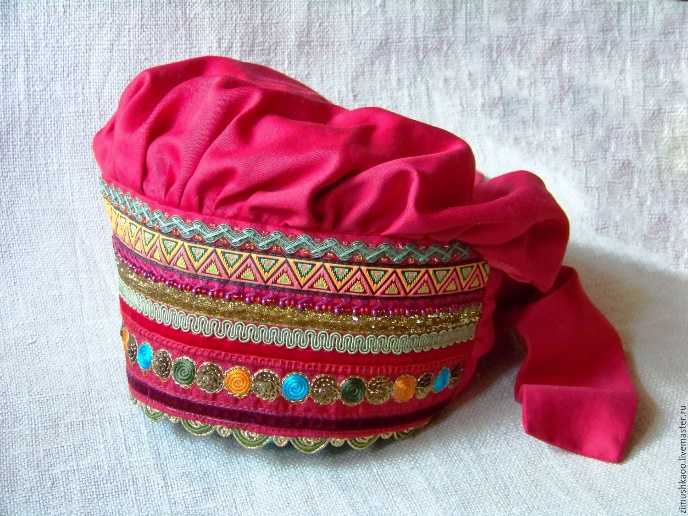 Молодые мордовки носили налобные берестяные повязки, которые обшивались тканью, украшенной тесьмой или бисером.
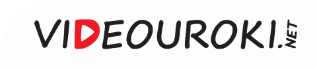 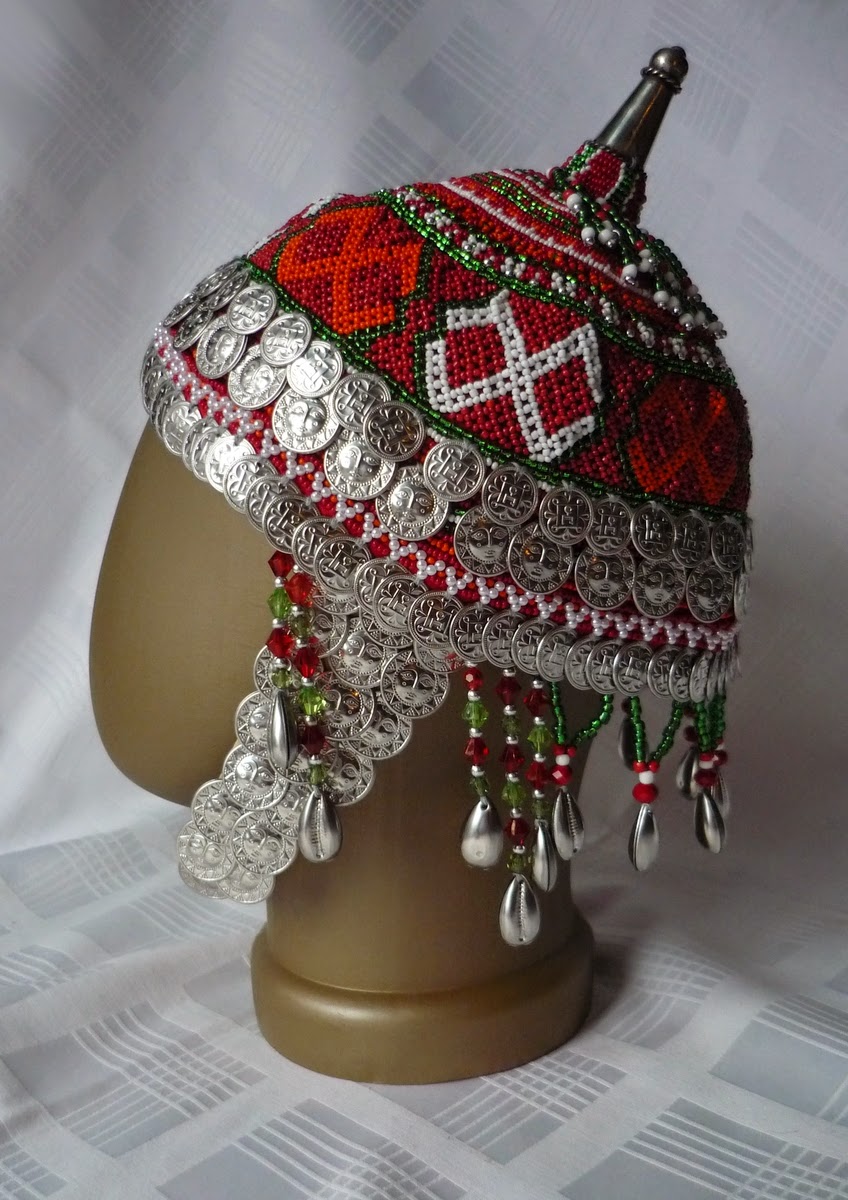 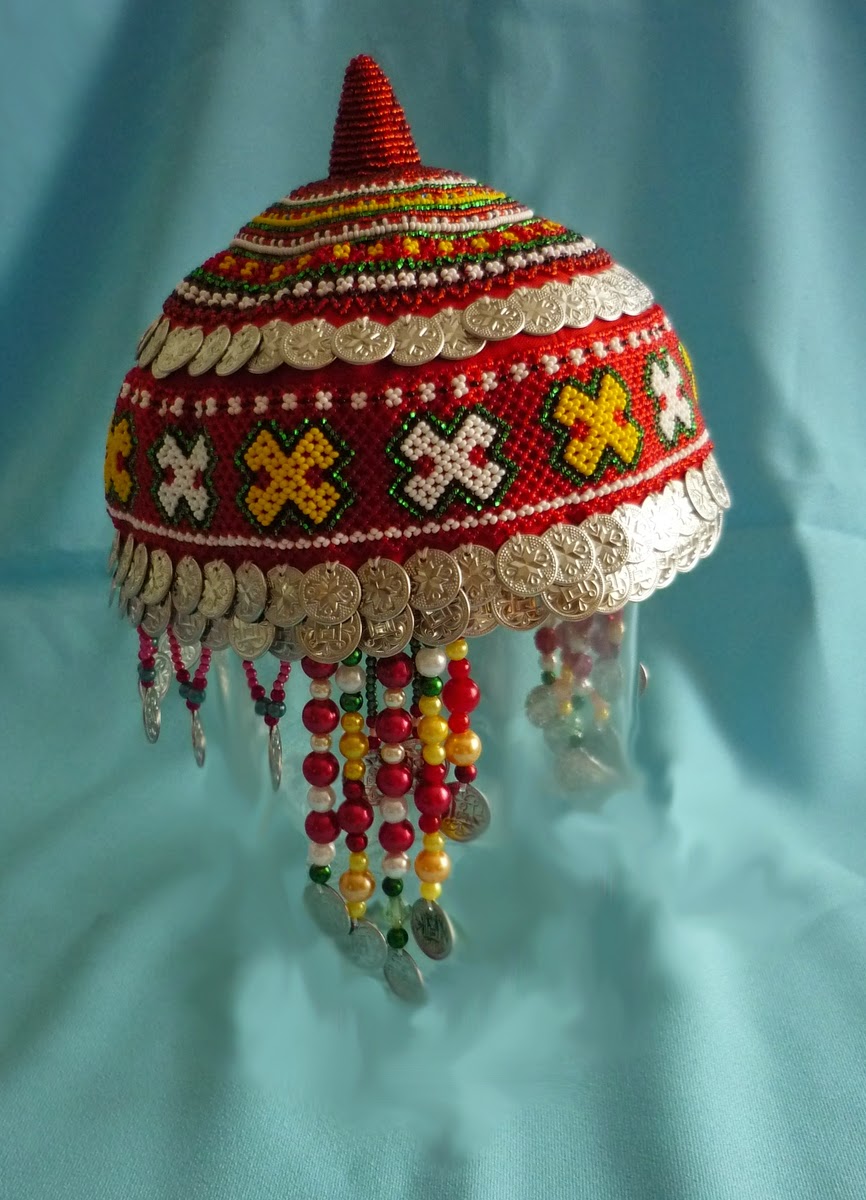 Женский головной убор тухья
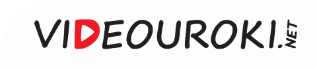 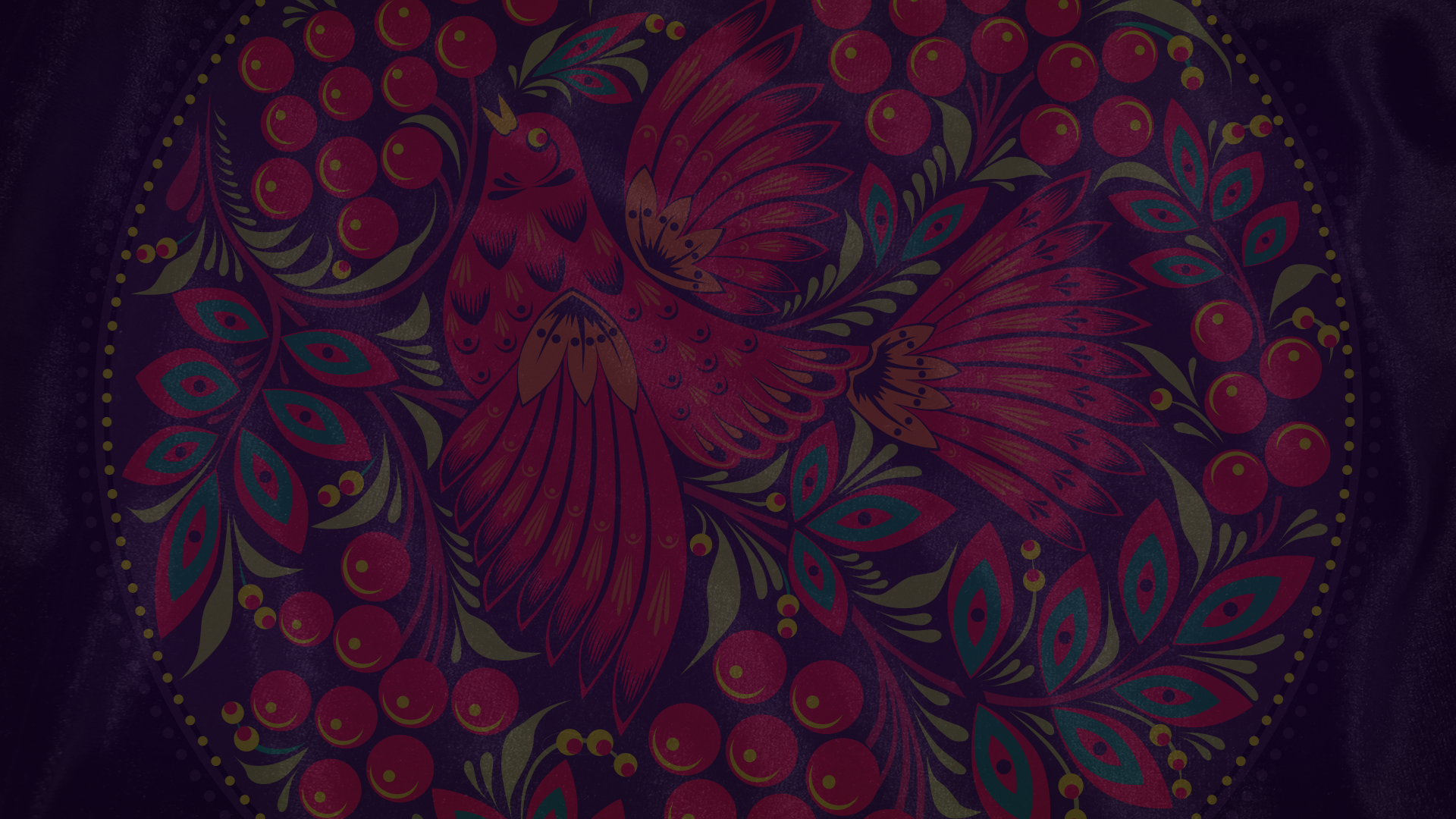 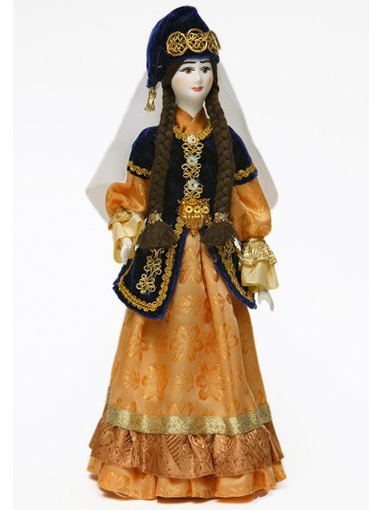 Головные уборы татарских женщин закрывали также шею и плечи.
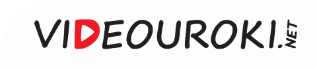 Башкиры
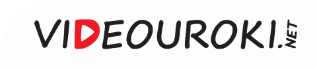 В рацион народов Поволжья входили 
в основном жидкие горячие блюда. Частым было сочетание бульона 
и мучных изделий.
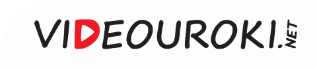 Чуваши по праздникам готовили бульон, который назывался шурпе.
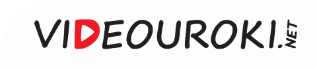 Среди марийцев был распространён суп с клёцками – лашка.
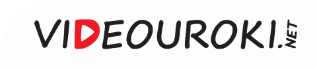 Татары ели токмач – суп с лапшой.
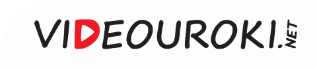 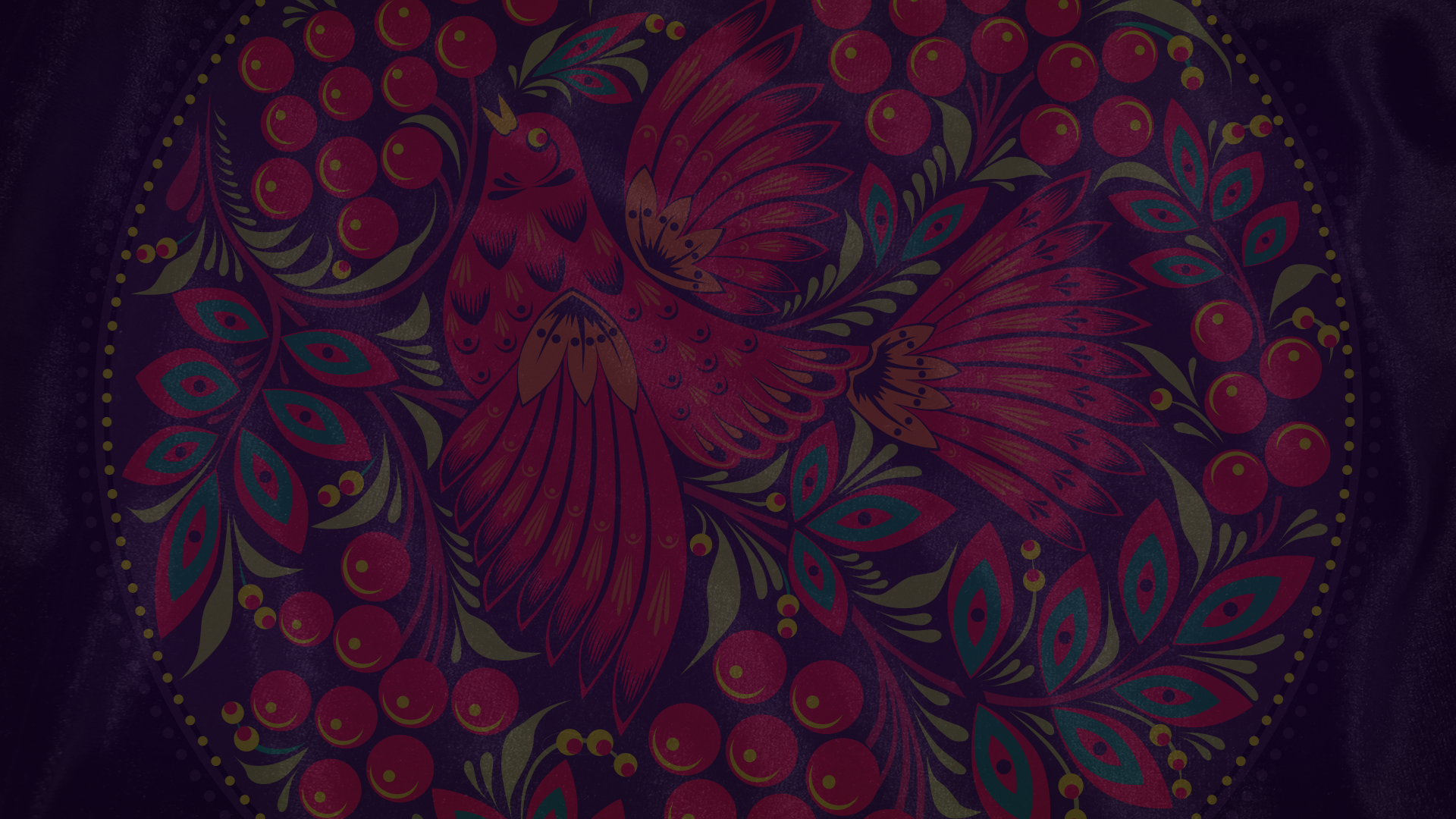 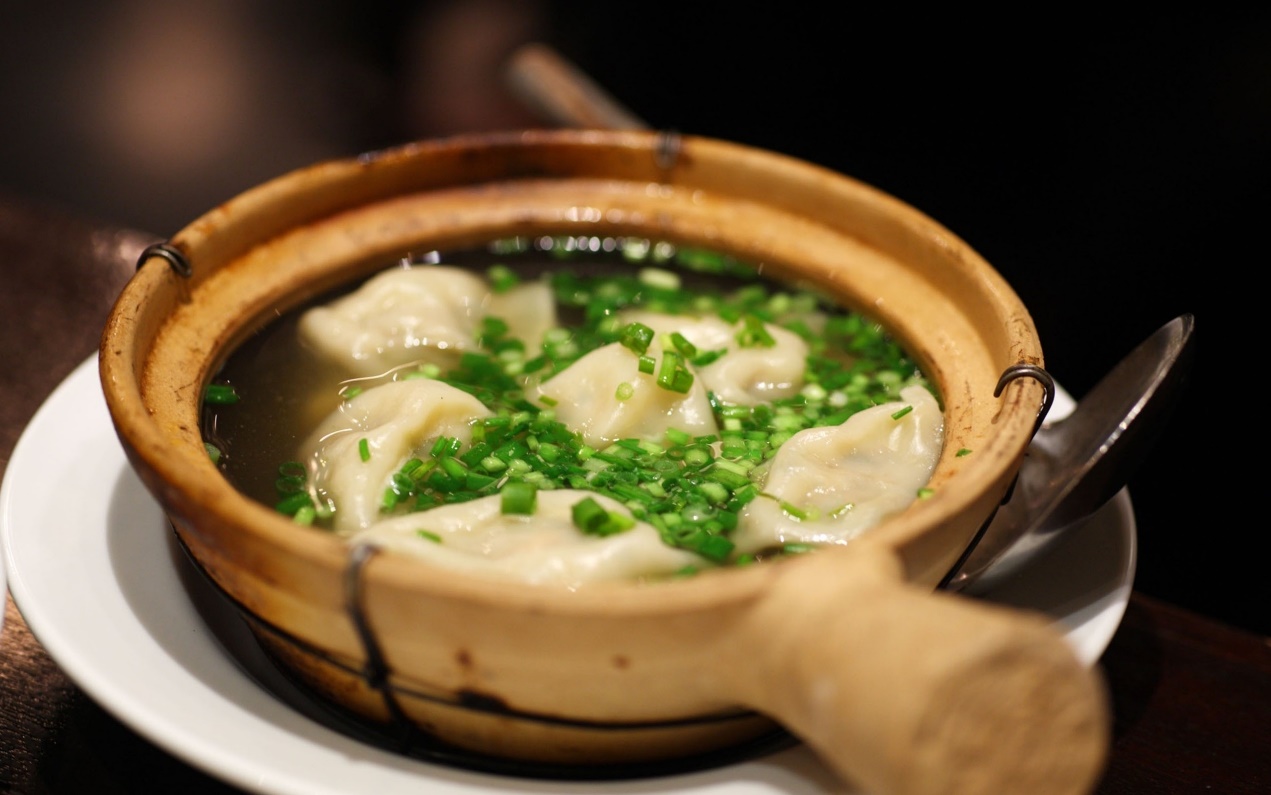 Главным угощением 
по праздникам были пельмени.
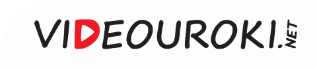 Башкирским традиционным блюдом был бешбармак.
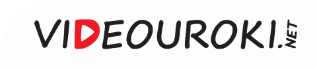 Татарский бэлеш
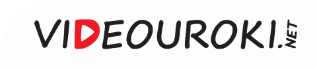 Хуплу
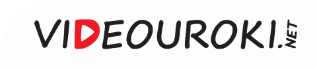 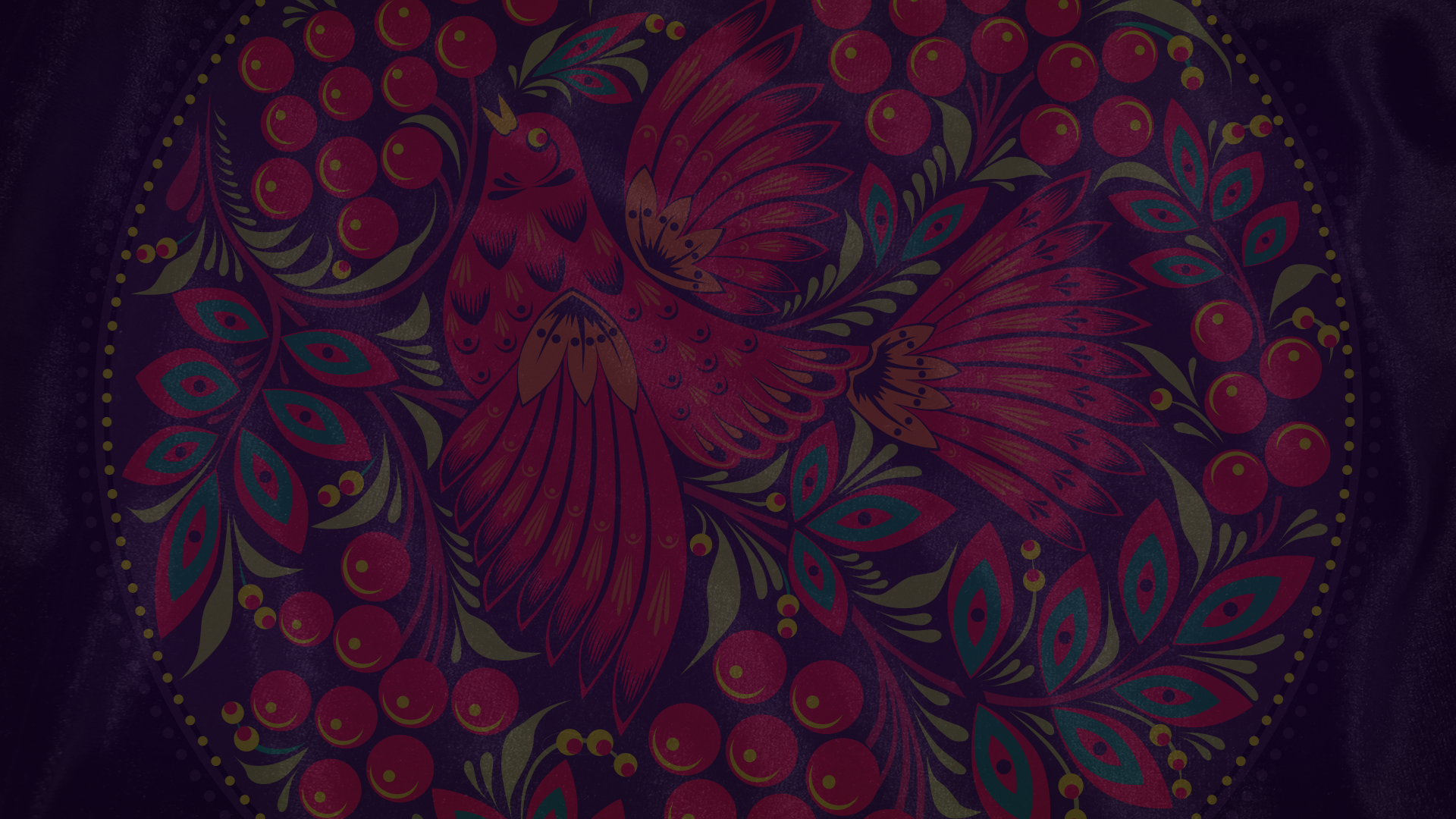 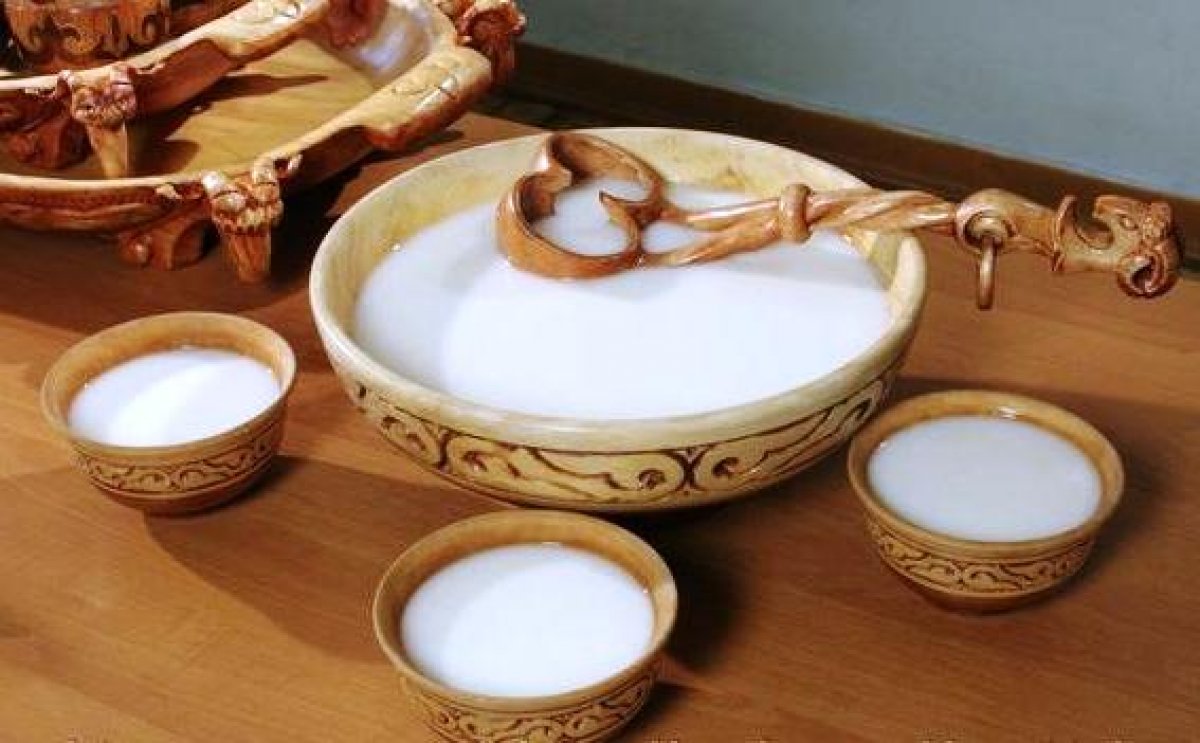 Из молочных блюд употребляли катык, айран и кумыс.
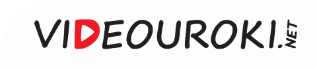 Жилища народов Сибири были приспособлены 
к природным условиям.
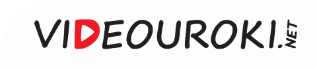 Дом сибирских татар
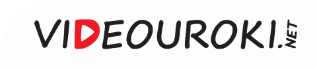 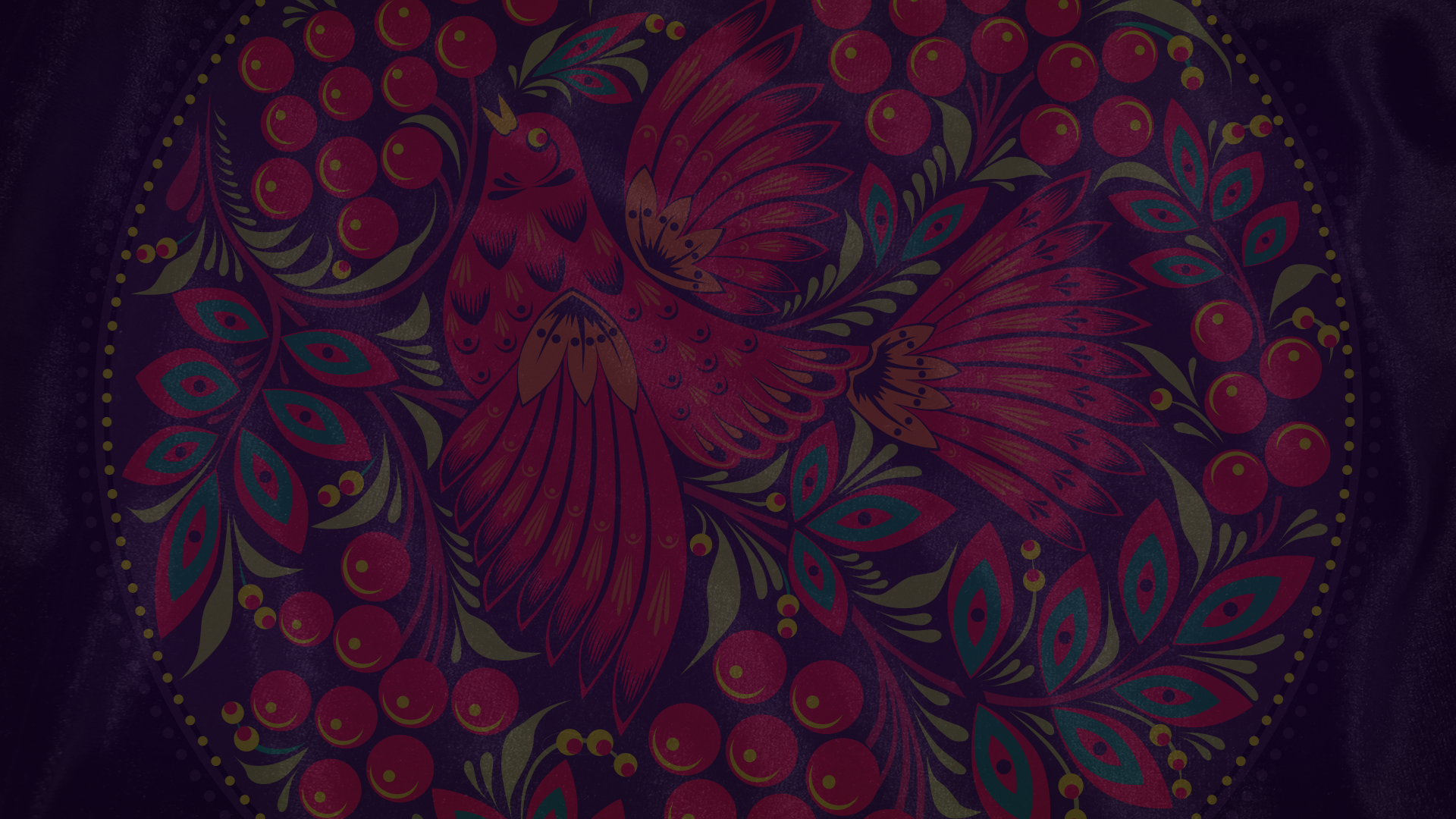 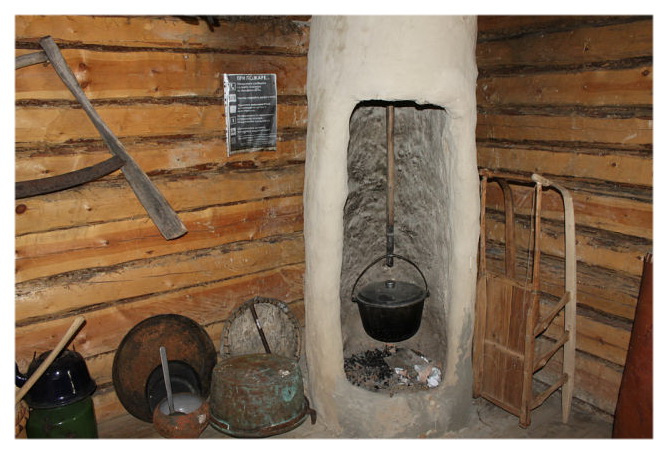 Помимо печи в доме находился чувал – пристенный очаг, 
над которым нависал дымоход.
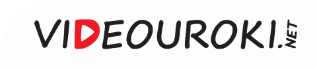 Реконструкция интерьера избы сибирских татар
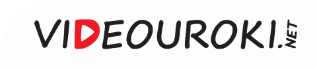 Жилища народов Сибири
У скотоводов были как летние, 
так и зимние жилища
Летом на берегах рек ставили шалаши, покрытые войлоком или корой
Зимой скотоводы жили в юртах
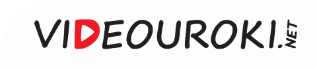 Реконструкция интерьера юрты
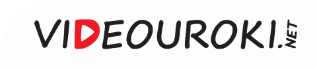 Зимнее жилище якутов называлось балаган.
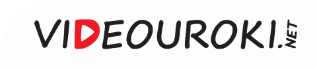 Особенности одежды народов Сибири определялись климатическими условиями.
Якуты
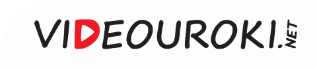 Буряты
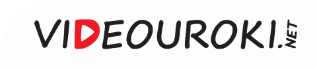 Тюбетейки сибирских татар
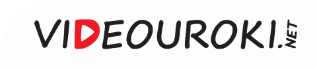 Реконструкция якутского национального костюма
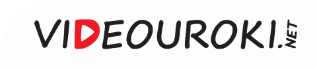 Бурятская шапка имела острую тулью.
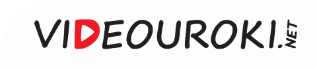 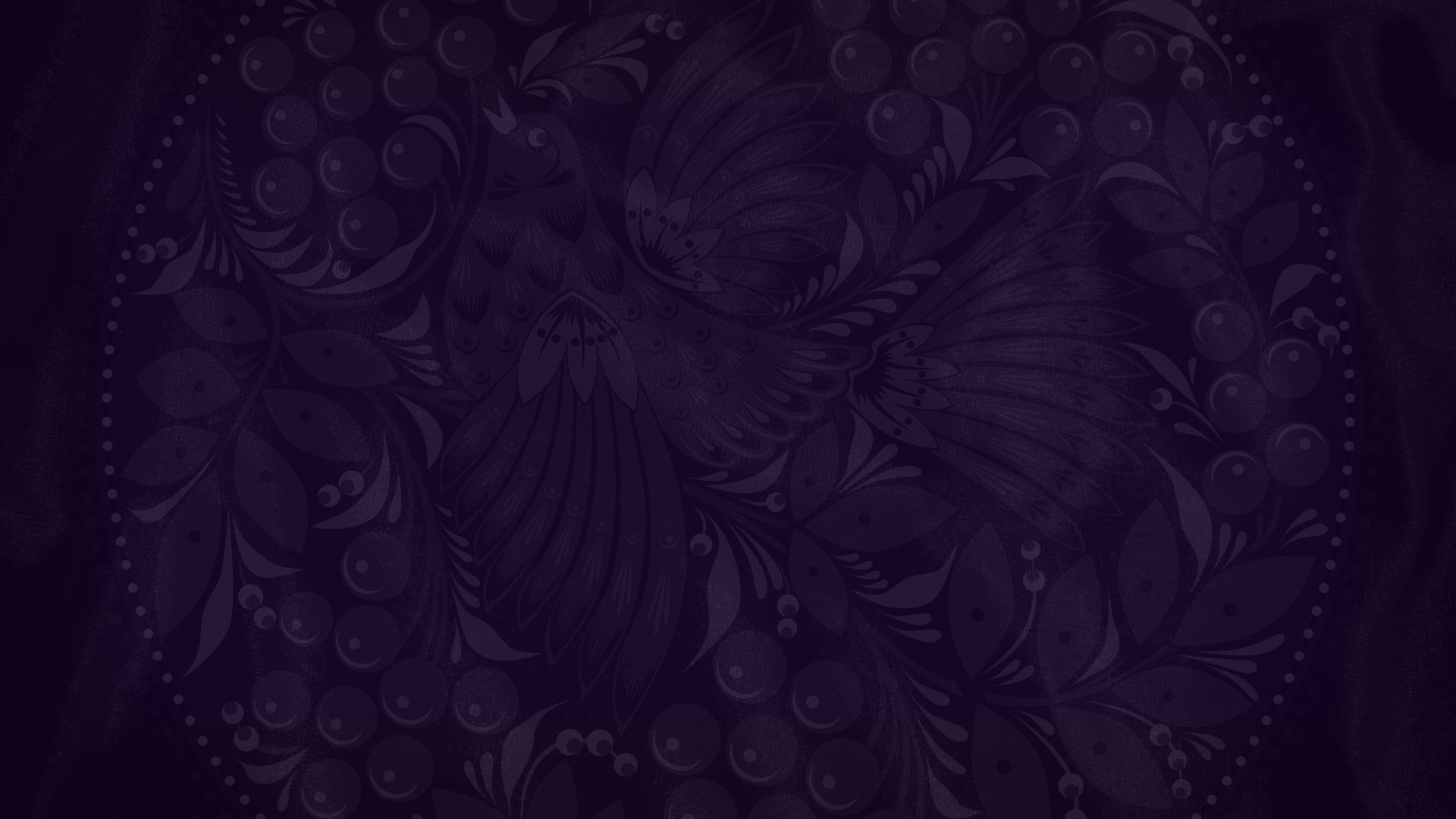 Рацион народов 
Сибири
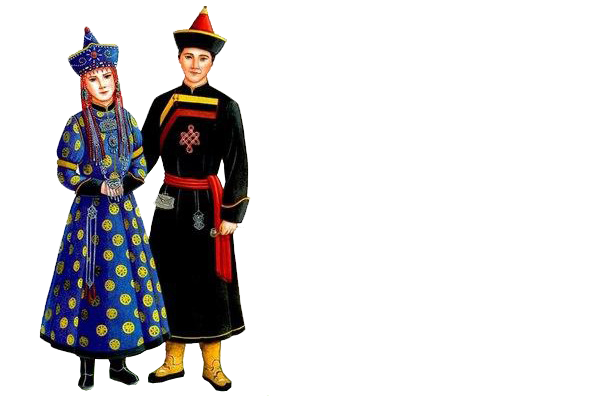 Наиболее распространённым молочным продуктом был кумыс.
1
2
Мясо ели в основном в варёном виде.
3
Повседневной едой была рыба.
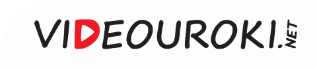 На Северном Кавказе люди жили в аулах – горных селениях.
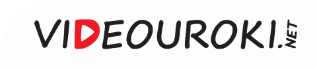 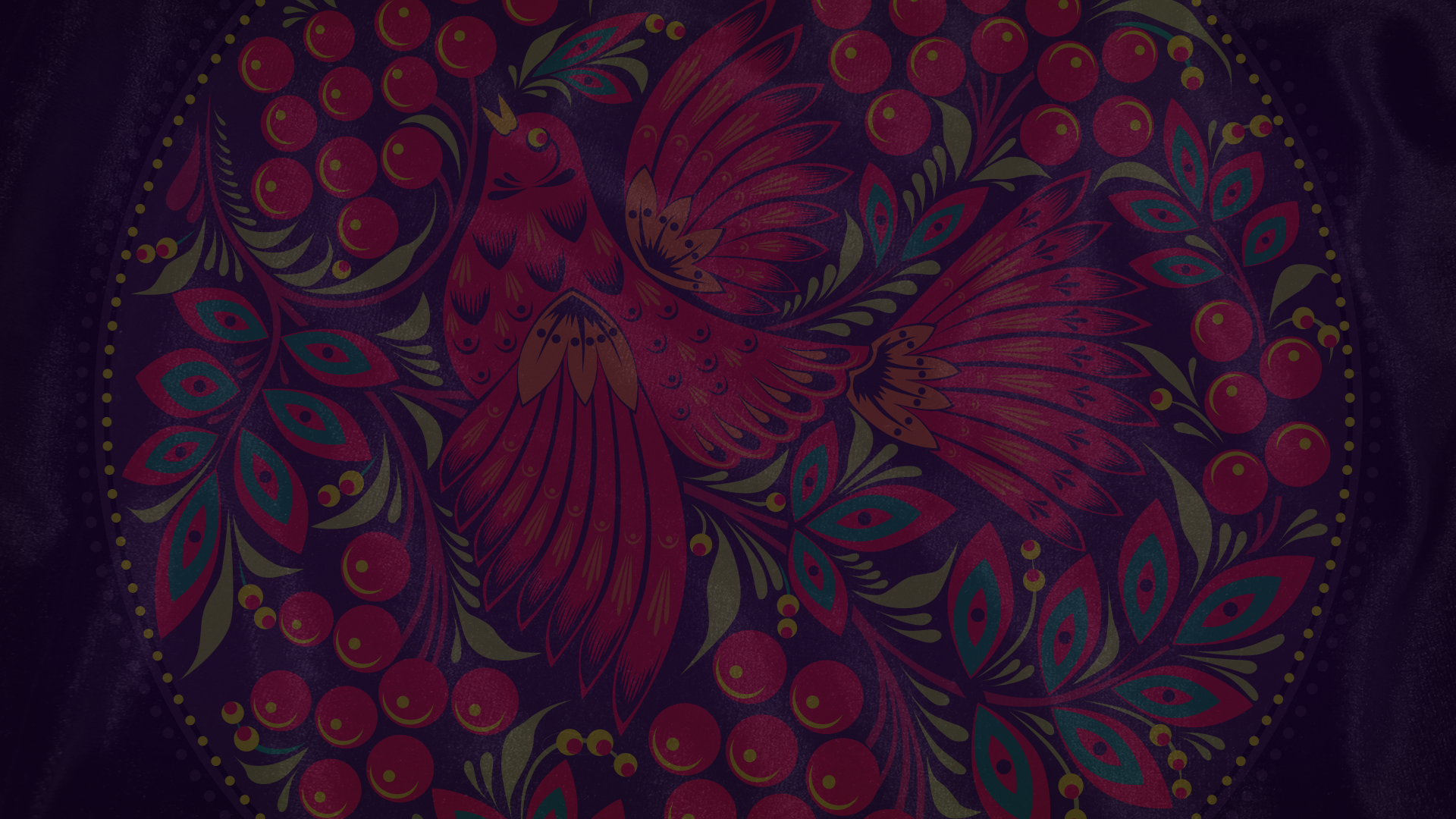 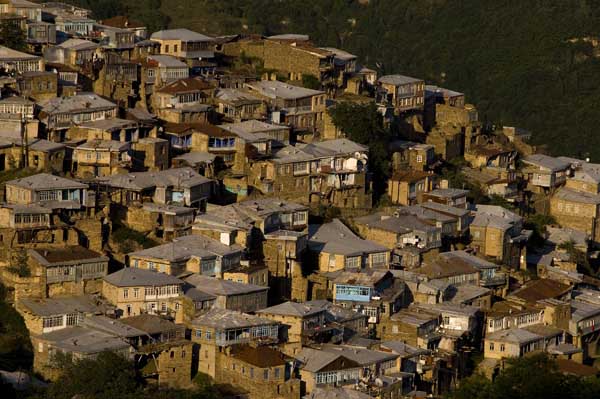 Дома, стоявшие на склонах гор, представляли собой одно- или двухэтажные строения.
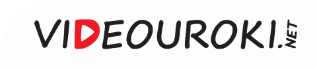 Аулы Северного Кавказа
Жители равнинной местности строили дома 
на берегах рек, среди лесов или полей
Поселение включало в себя около 50 домов, примыкавших друг к другу
Получалась круглая или квадратная площадь
На площади можно было спрятаться 
в случае нападения врага
На площадь на ночь загоняли скот
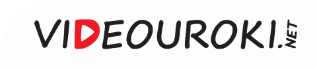 Интерьер кавказского дома
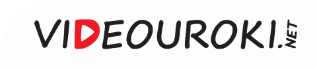 Интерьер дагестанского дома
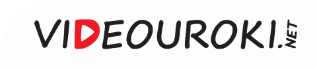 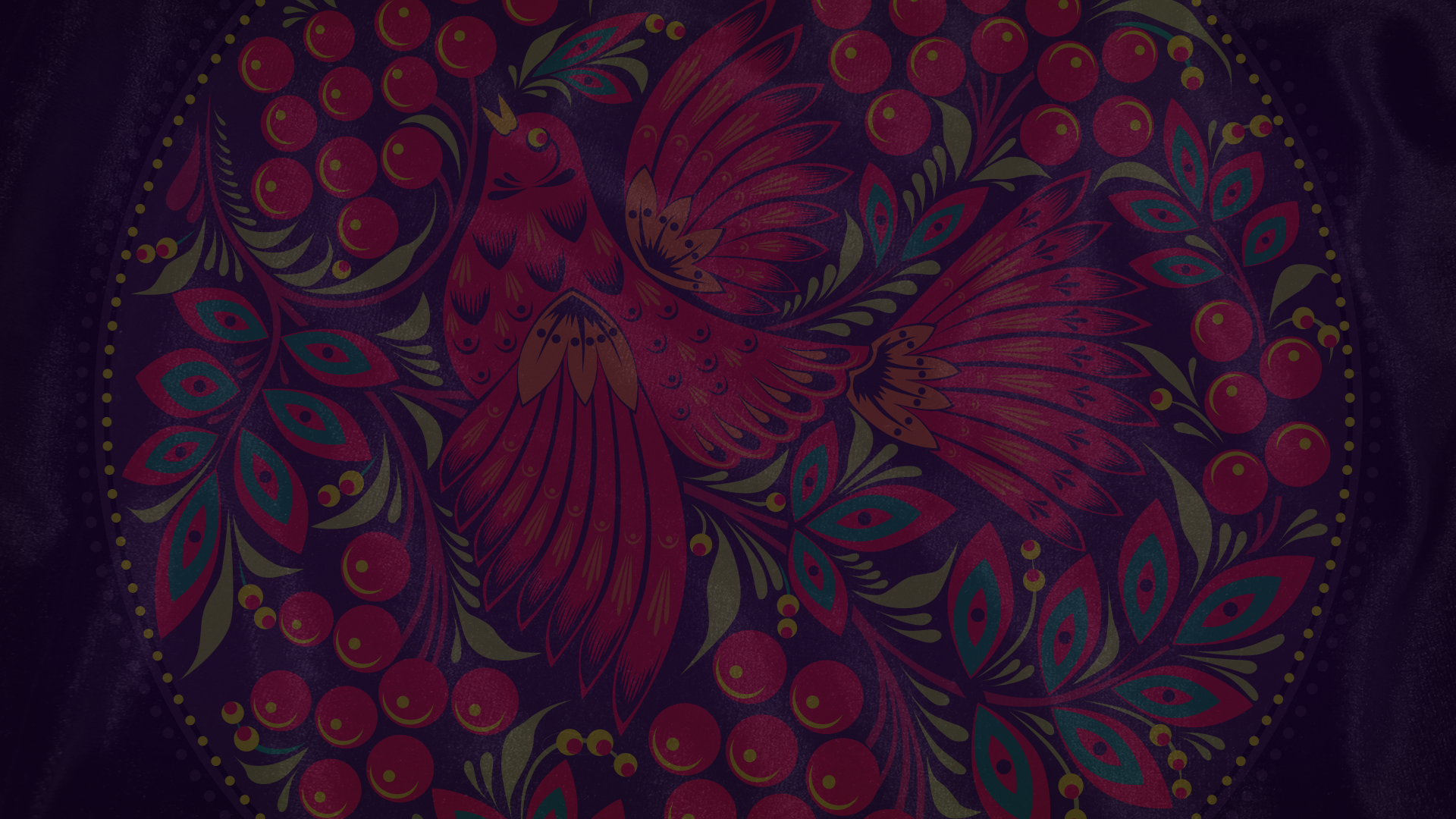 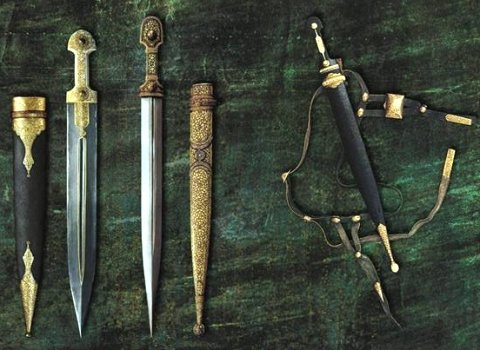 Основным украшением дома 
на Кавказе было оружие, развешанное по стенам.
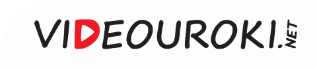 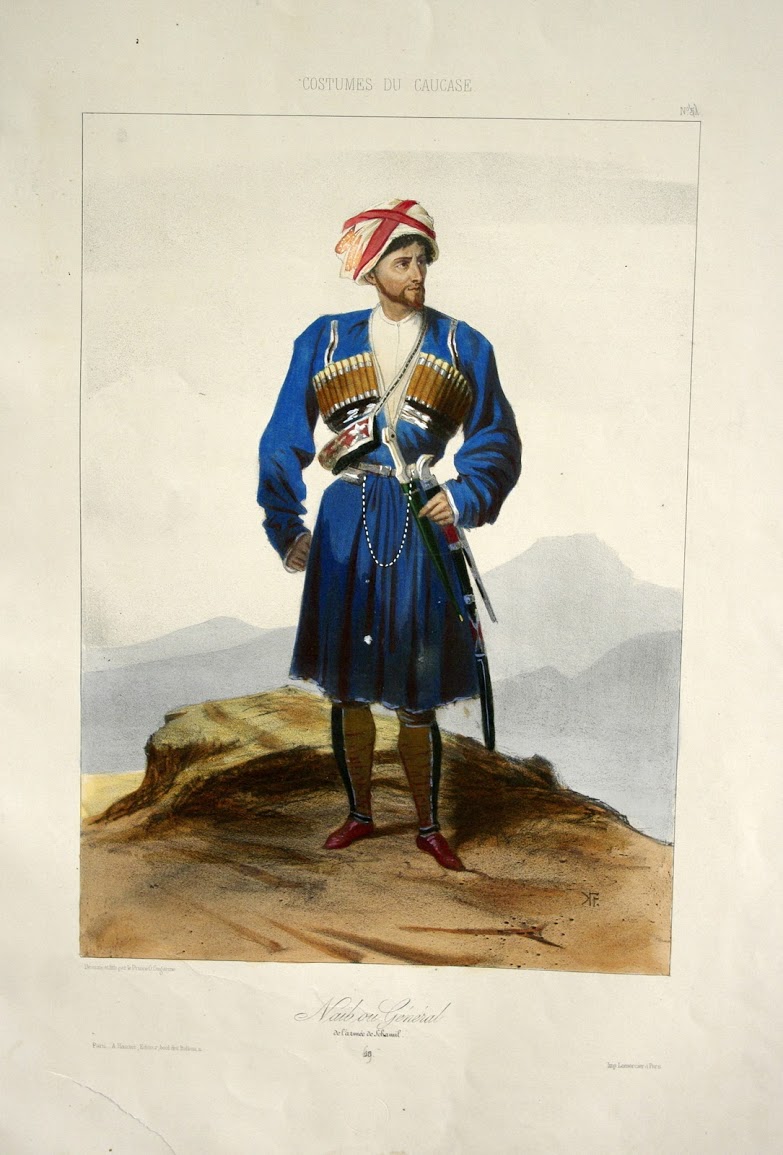 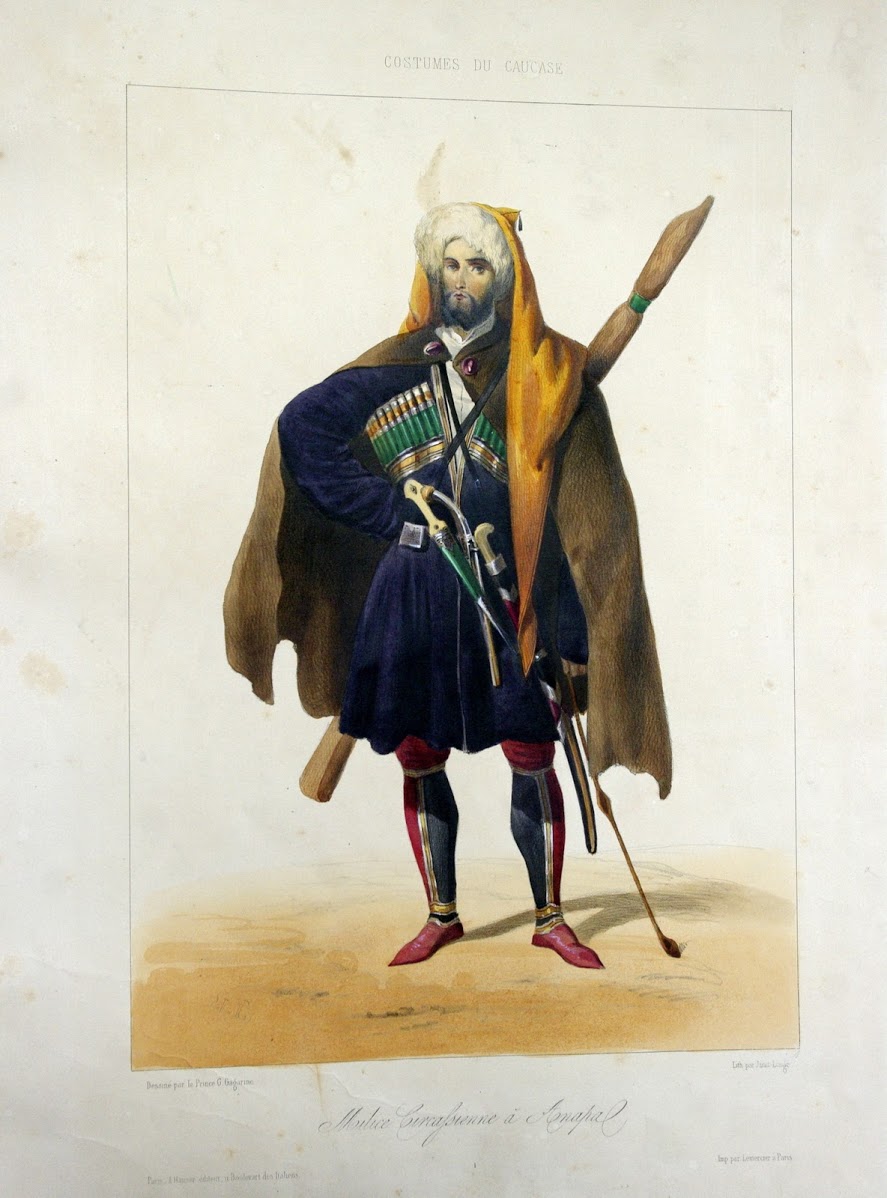 Кавказцы 
в бешметах
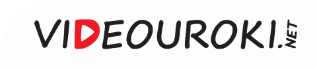 На груди черкески были нашиты газыри – специальные карманы, в которых хранили патроны.
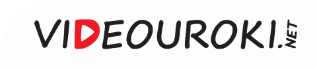 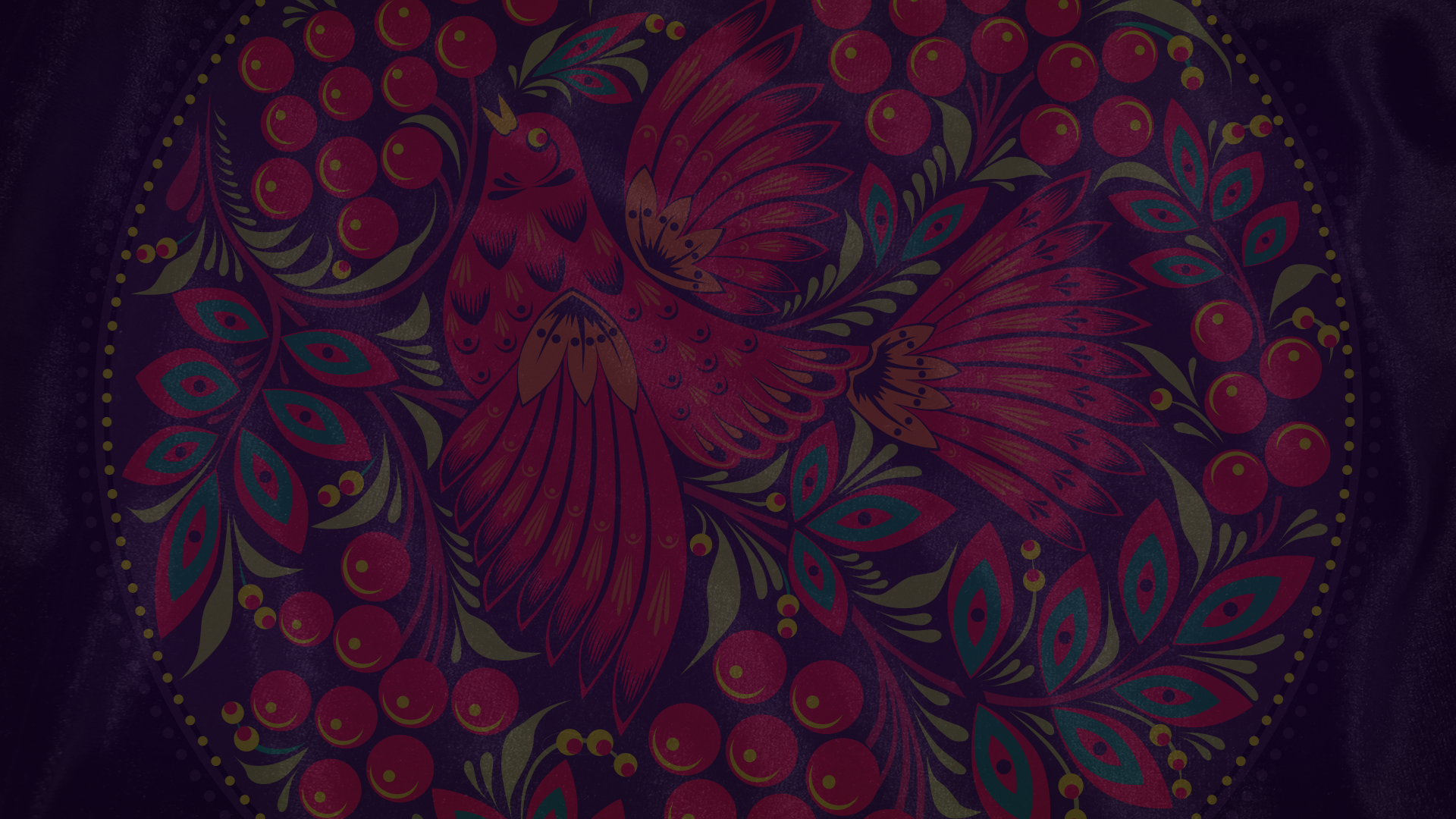 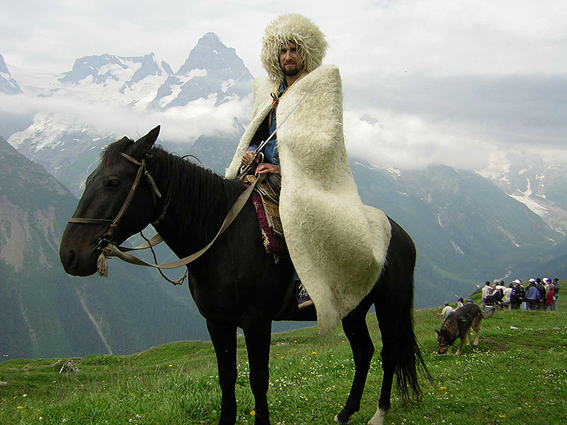 Зимой надевали бурки – войлочные плащи без рукавов.
Знатного человека всегда можно было узнать по тому, что его бурка была белой.
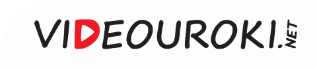 Мужским головным убором в зимнее время была папаха – шапка из меха.
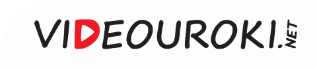 Важным элементом мужского костюма 
на Северном Кавказе было оружие.
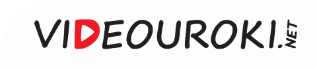 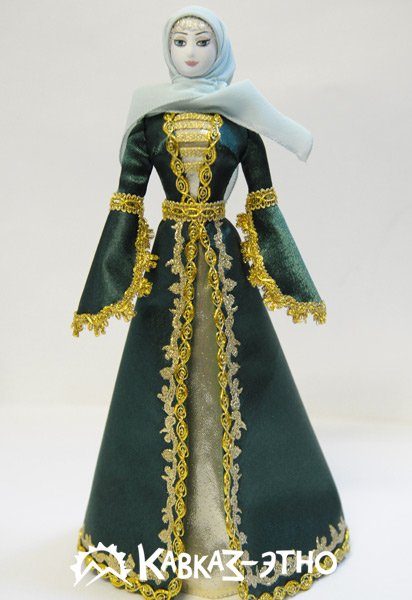 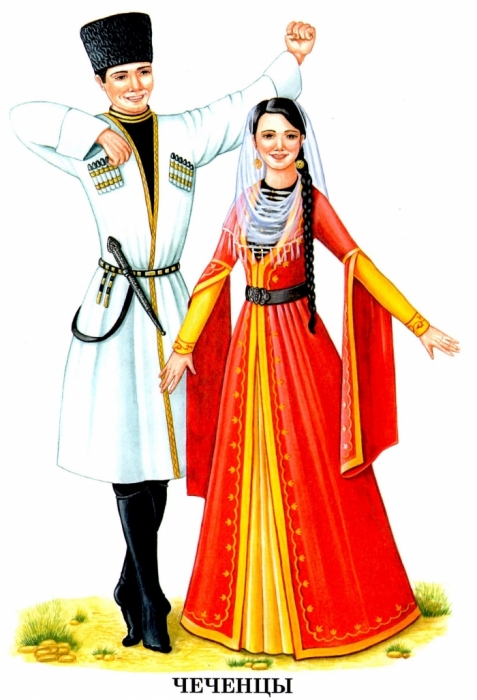 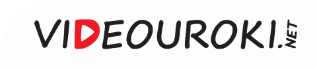 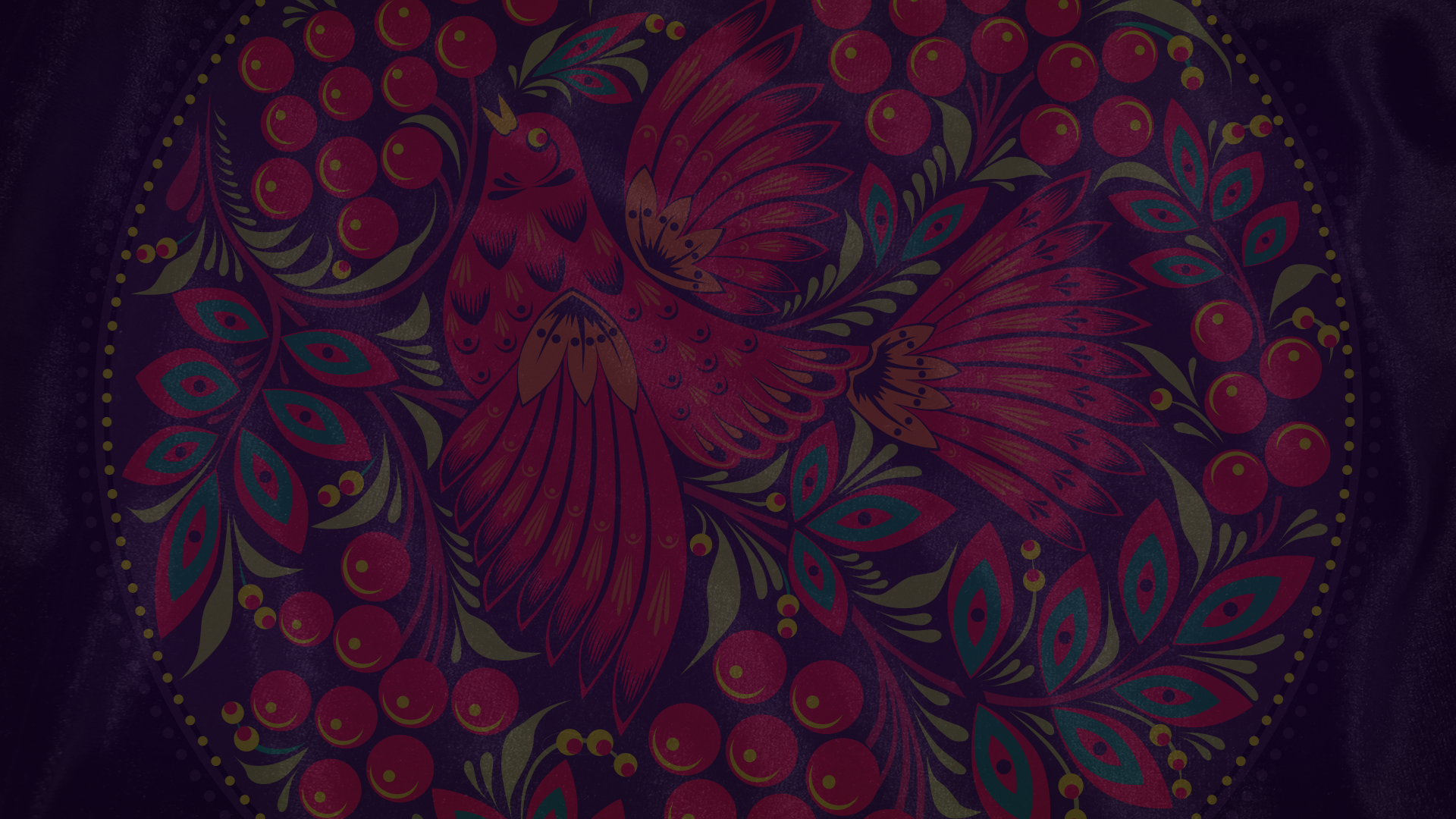 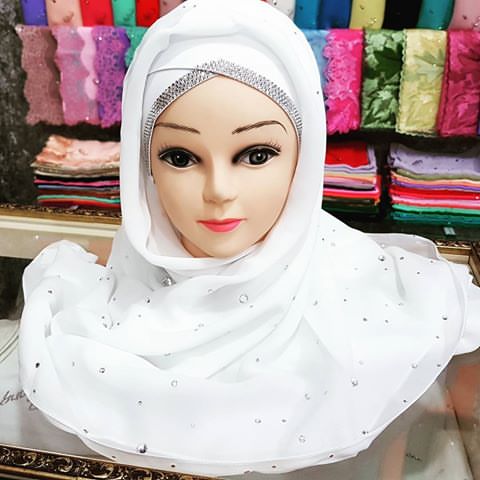 Традиционным женским головным убором была чухта – шапочка, плотно закрывавшая волосы.
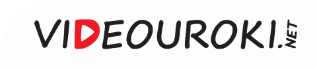 В рацион питания жителей Северного Кавказа практически не входила рыба.
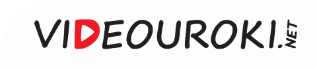 Хинкал
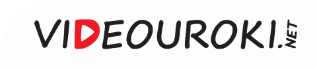 Из напитков наибольшее распространение на Кавказе получил айран – разновидность кефира.
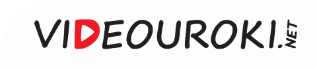 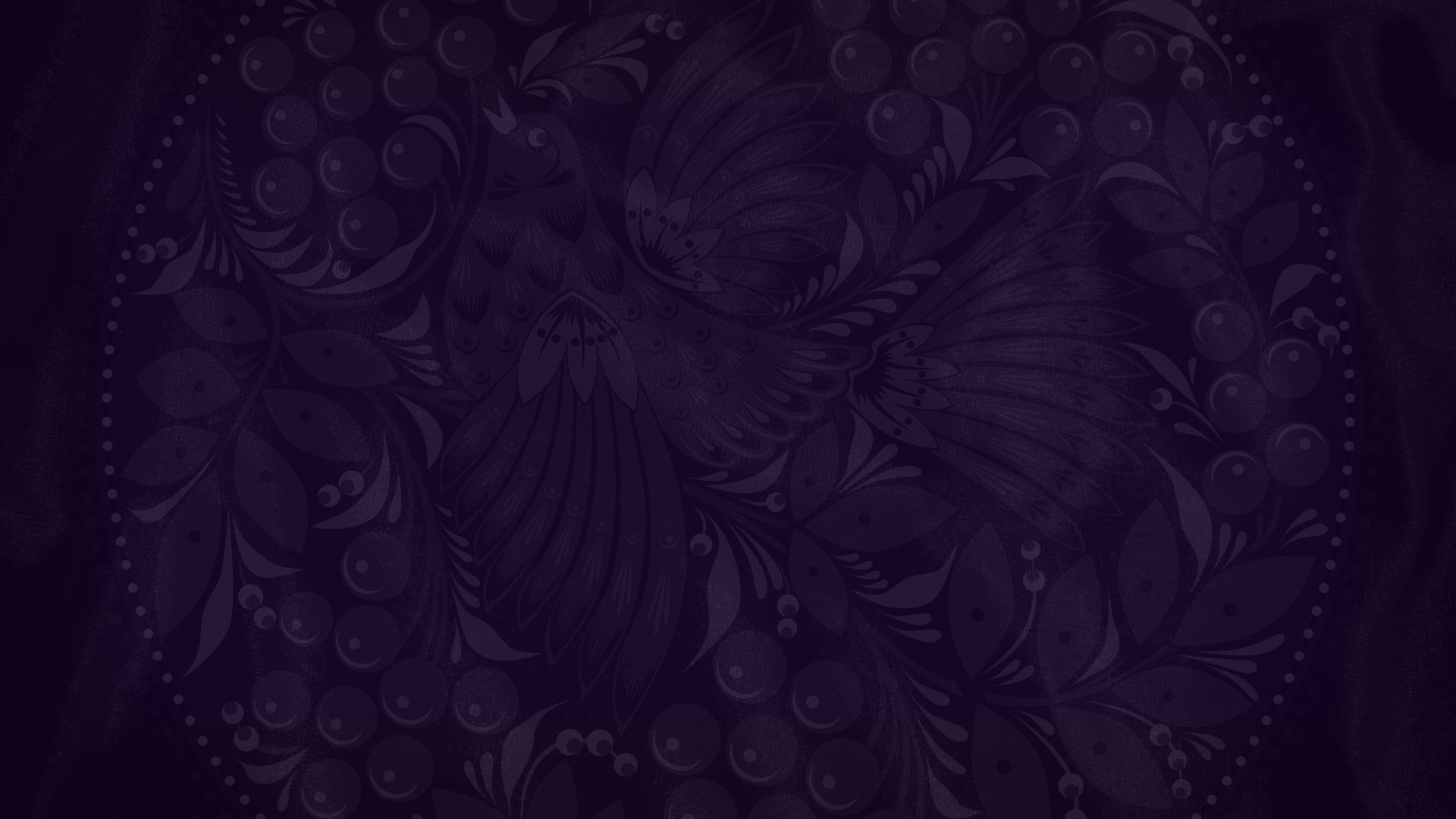 Кавказское гостеприимство
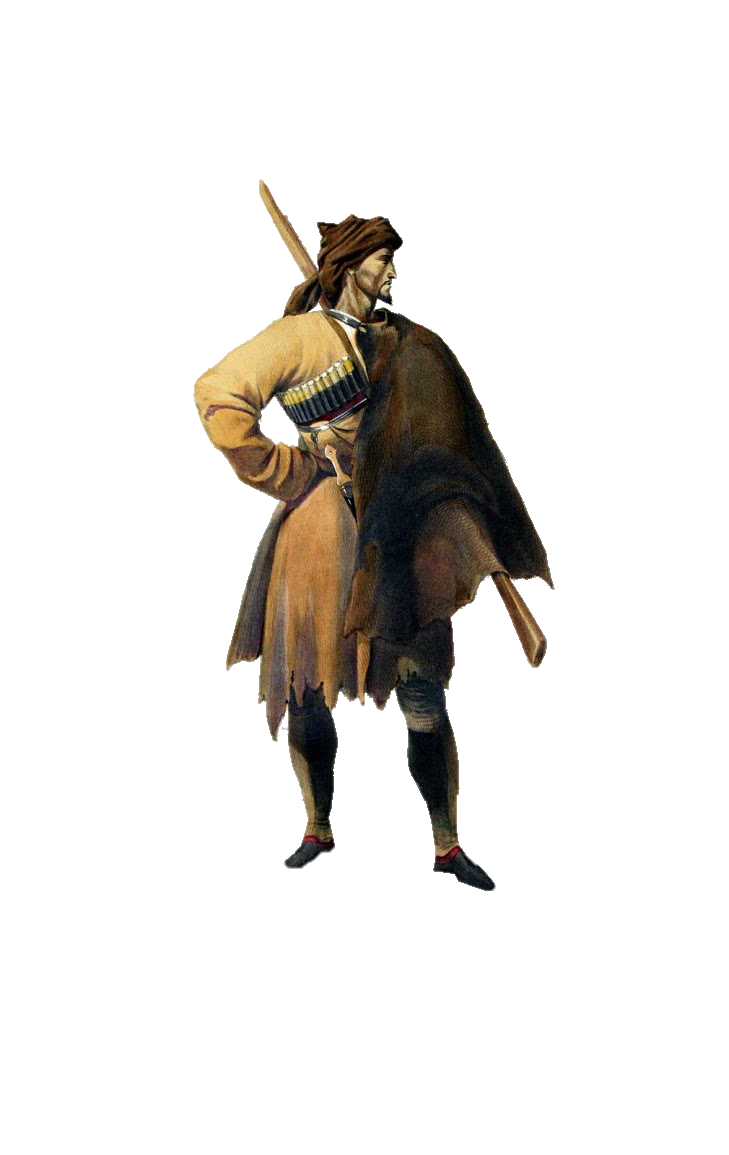 Любому путнику, пришедшему 
в дом, готовили лучшую еду, стелили лучшую постель.
1
У состоятельных хозяев 
во дворе были специальные гостевые домики.
2
По обычаю хозяин не должен был задавать гостю каких-либо личных вопросов.
3
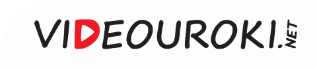 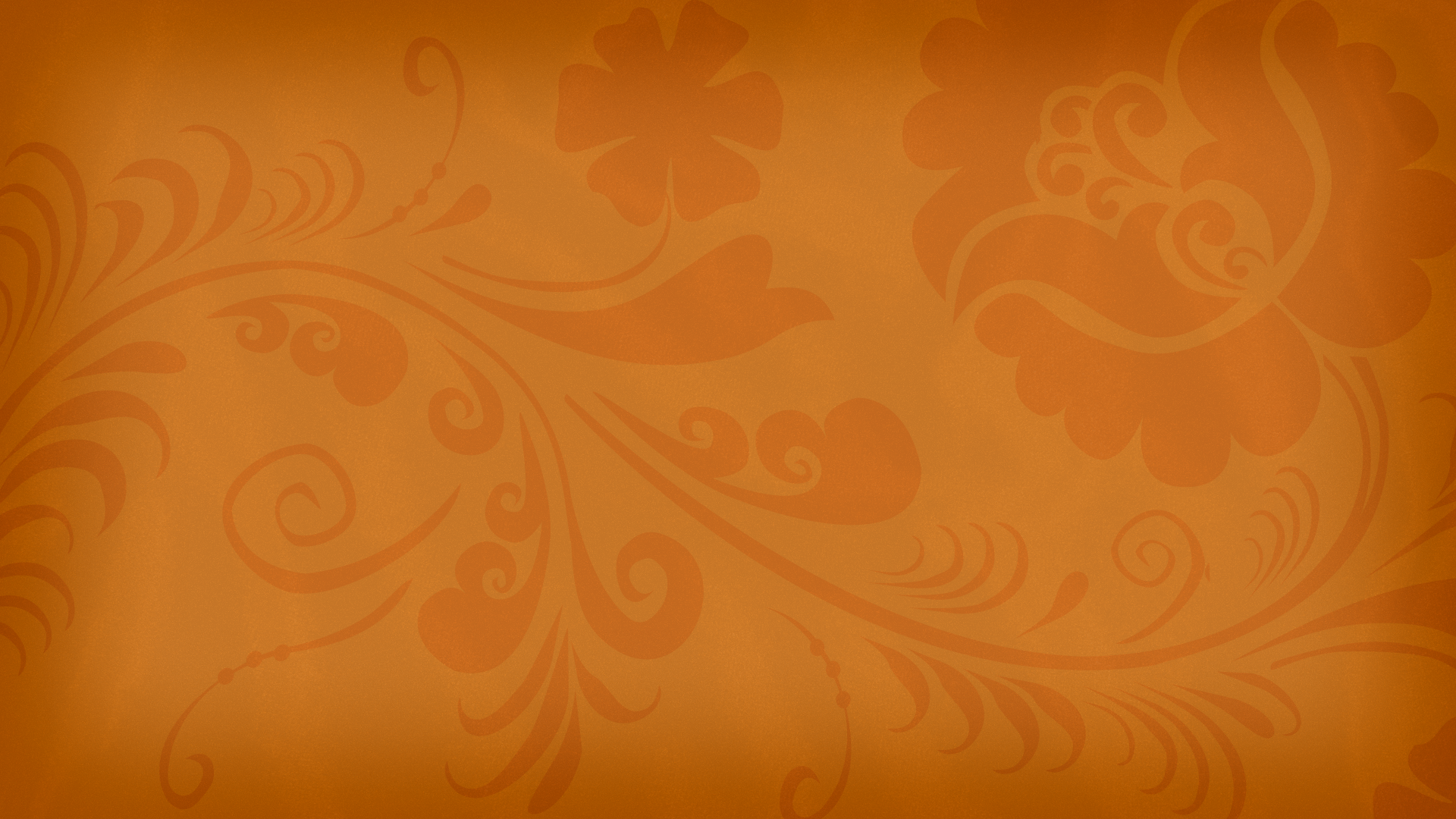 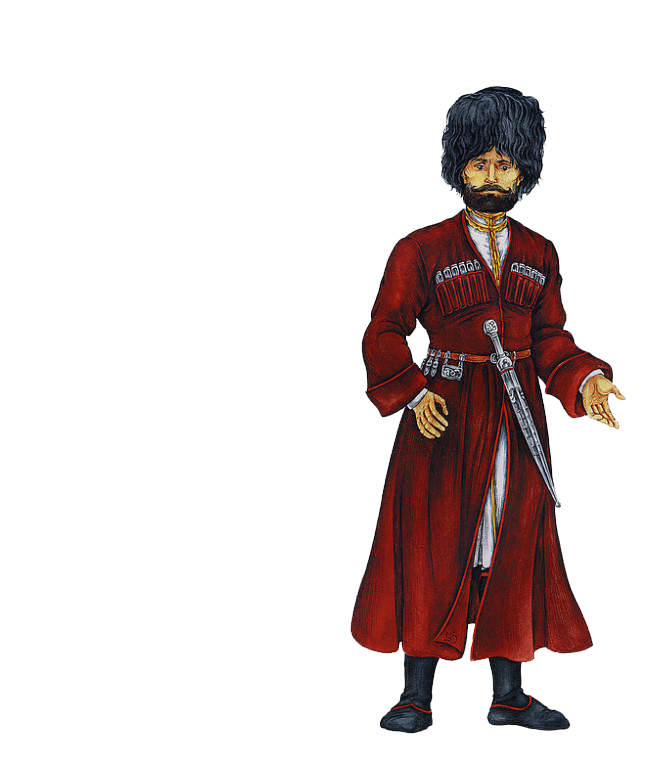 Куначество —
это установление тесных дружеских отношений между двумя мужчинами из разных родов или народностей.
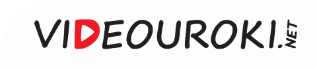 Вопросом чести для кунаков было оказание помощи и защиты друг другу.
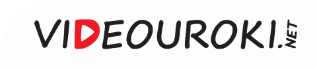 Кавказские традиции
Знатные семьи отдавали своих детей на воспитание простым людям
Воспитателем мог стать только уважаемый мужчина
Был распространён обычай аталычества
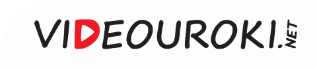 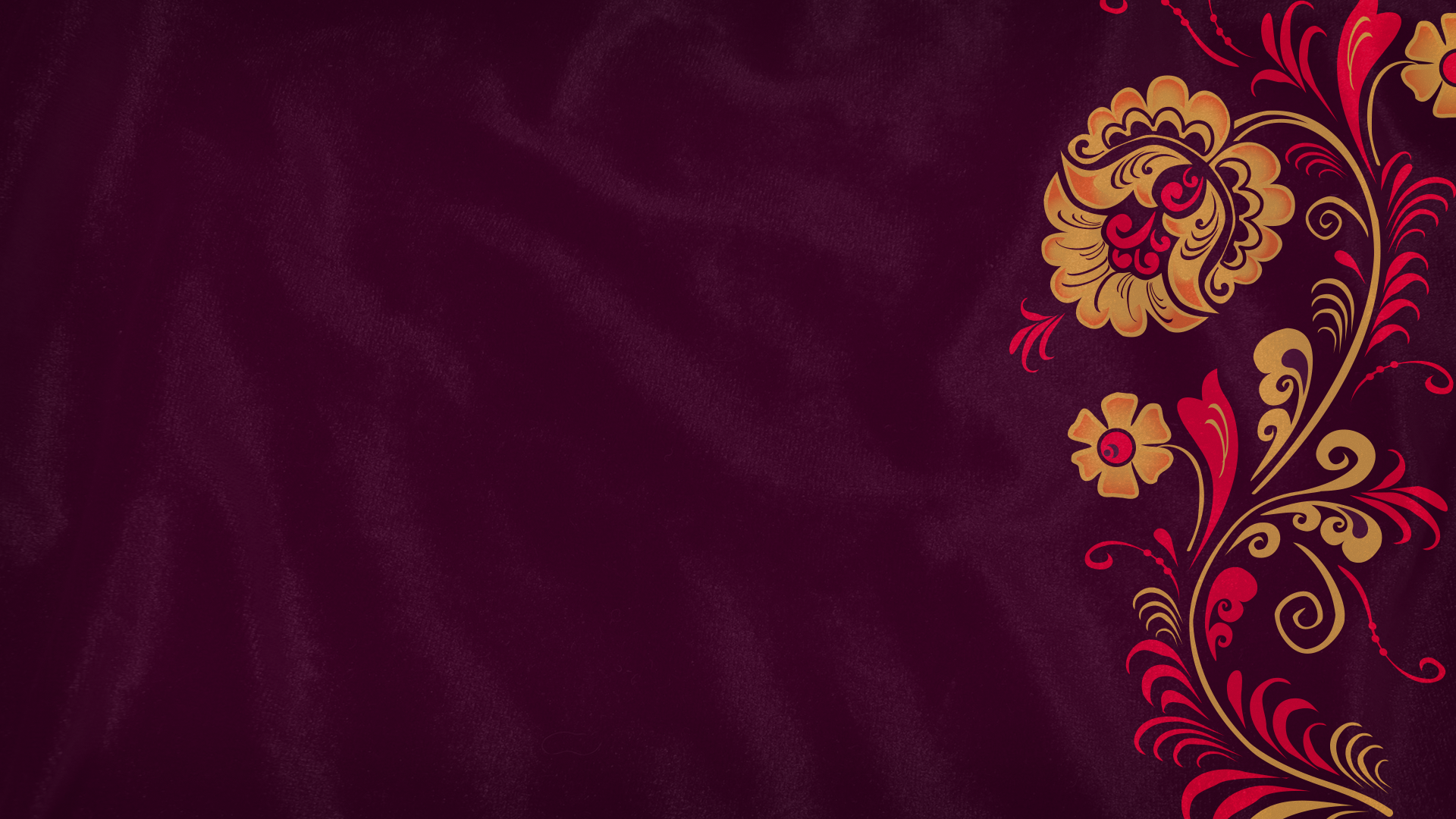 Повседневная жизнь народов Украины, Поволжья, Сибири 
и Северного Кавказа в XVII веке
1
В XVII веке Россия оставалась многонациональной страной.
2
Народы России сохраняли традиции своих предков.
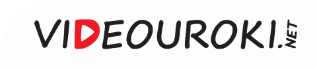